HopsFS: Scaling Hierarchical File System Metadata Using NewSQL Databases
Salman Niazi1, Mahmoud Ismail1,
Seif Haridi1, Jim Dowling1, Steffen Grohsschmiedt2, Mikael Ronström3
1. KTH - Royal Institute of Technology,   2. Spotify AB, 3. Oracle
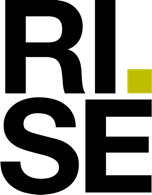 ‹#›
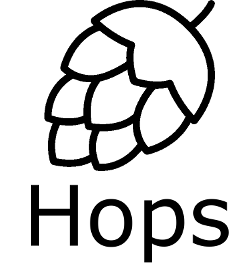 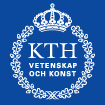 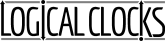 H   psFS
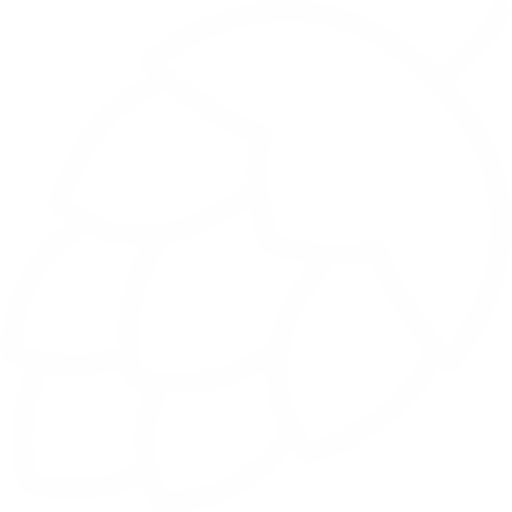 >1 million ops/sec Hadoop compatible distributed hierarchical file system that stores billions of files.
‹#›
[Speaker Notes: HopsFS is all about scalability]
Motivation
‹#›
Hadoop Distributed File System
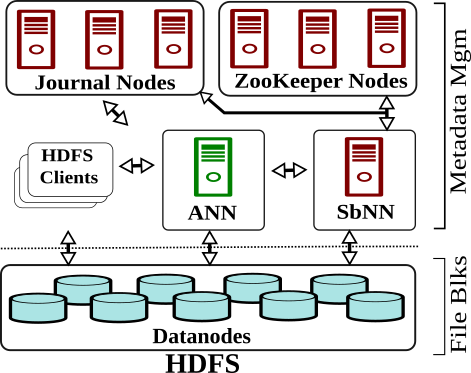 ‹#›
Hadoop Distributed File System
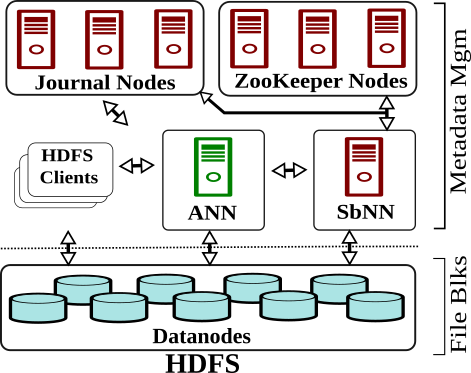 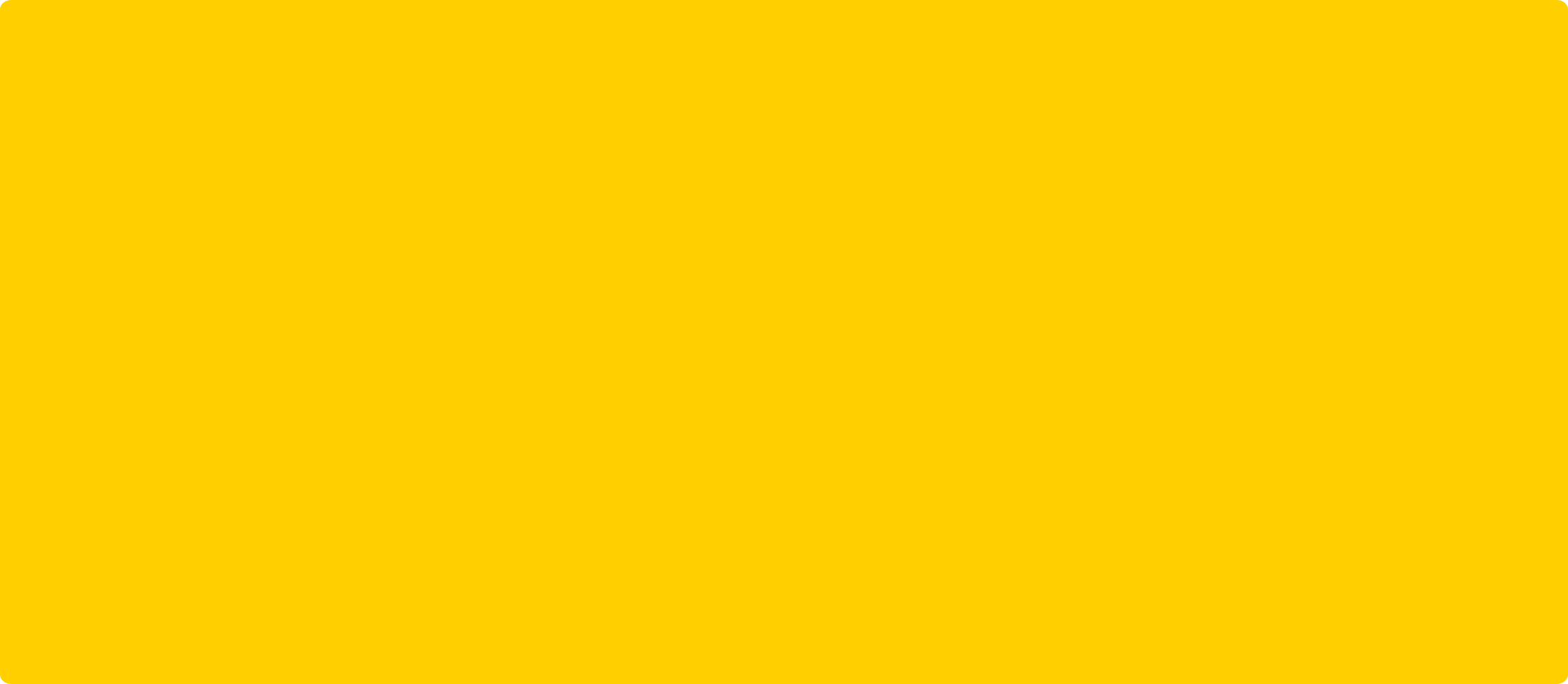 ‹#›
Hadoop Distributed File System
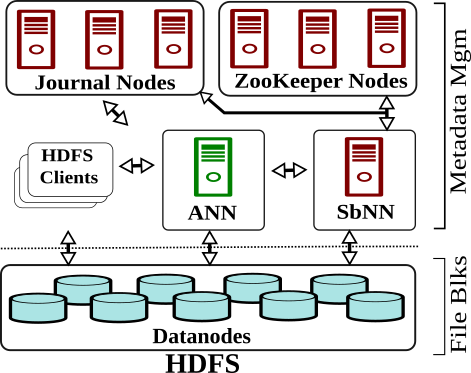 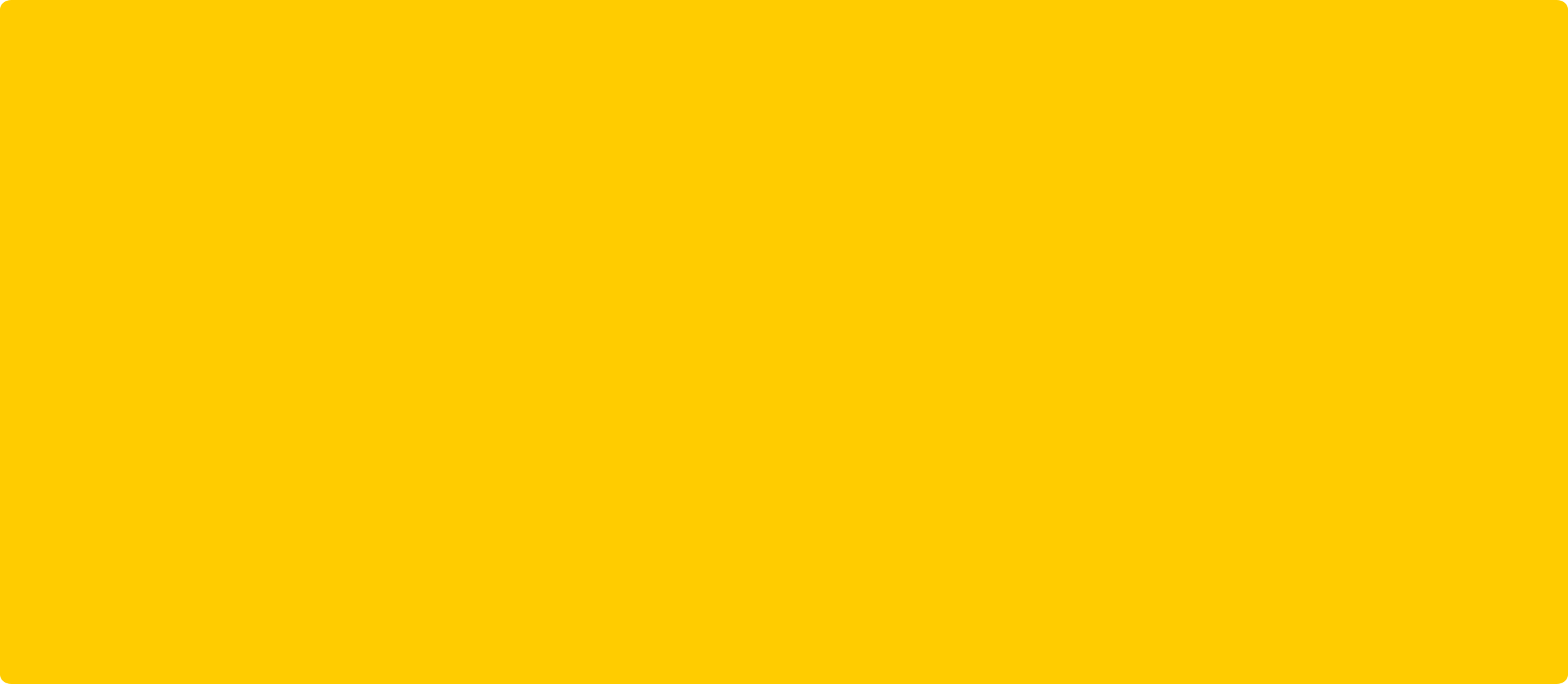 ‹#›
Hadoop Distributed File System
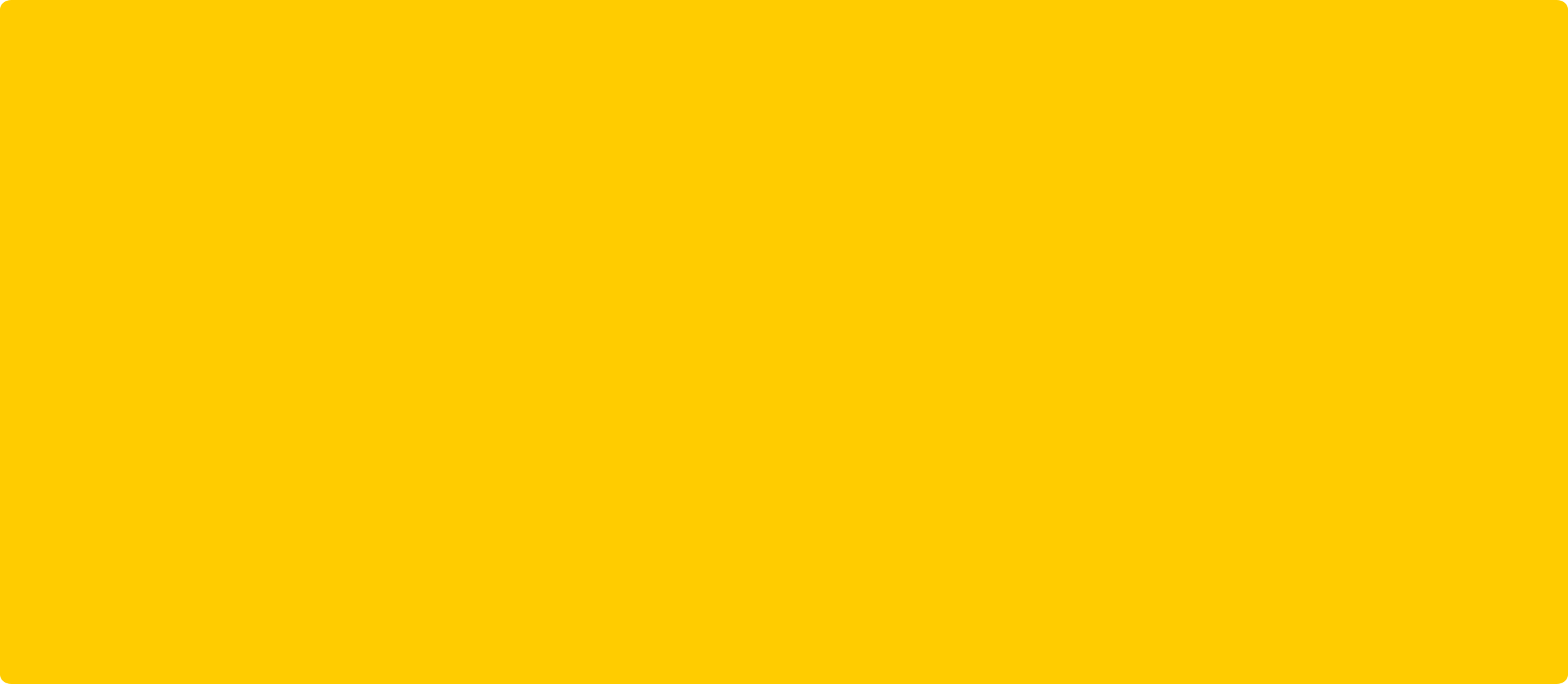 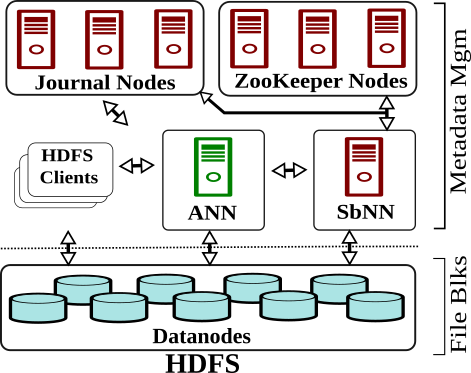 ‹#›
Hadoop Distributed File System
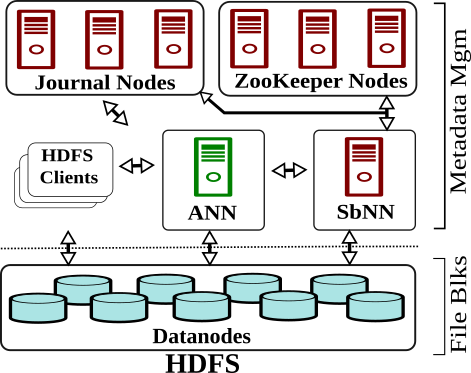 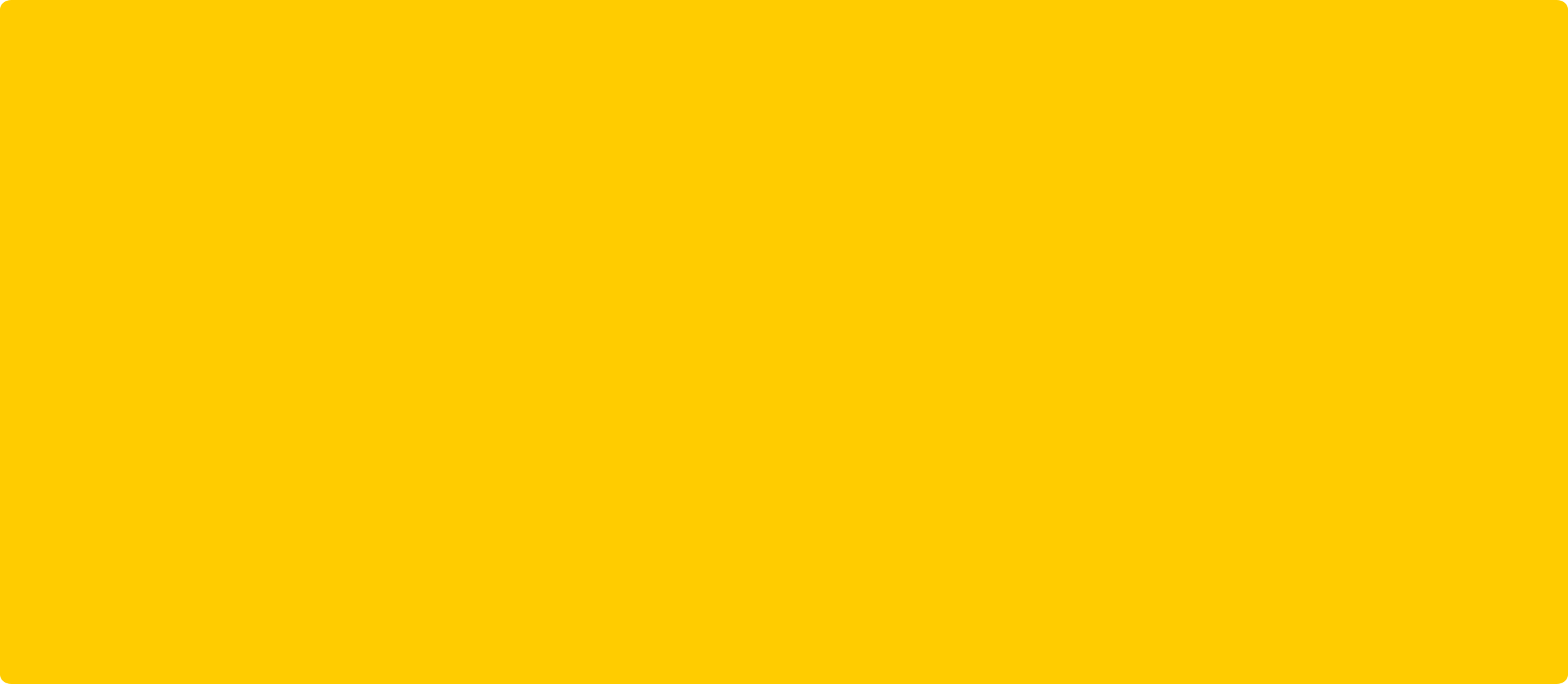 ‹#›
Hadoop Distributed File System
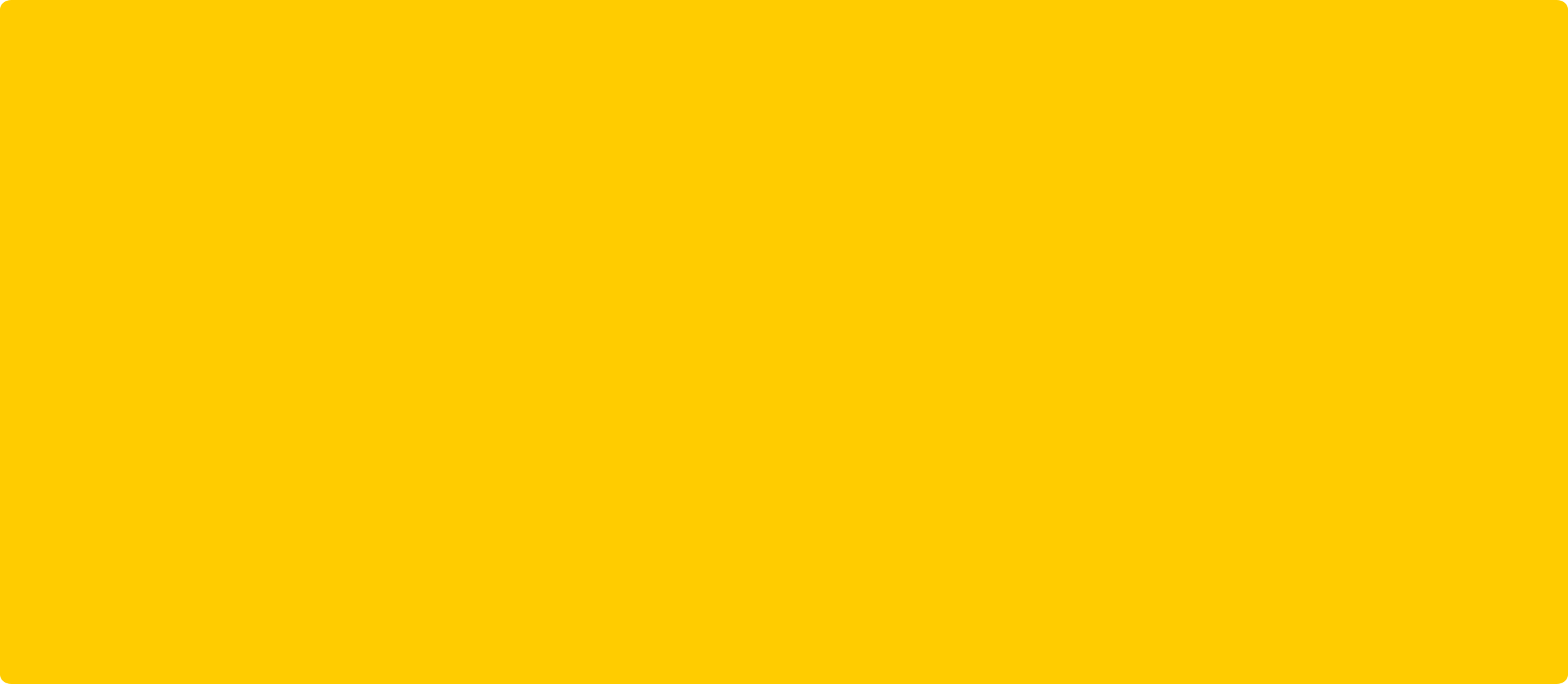 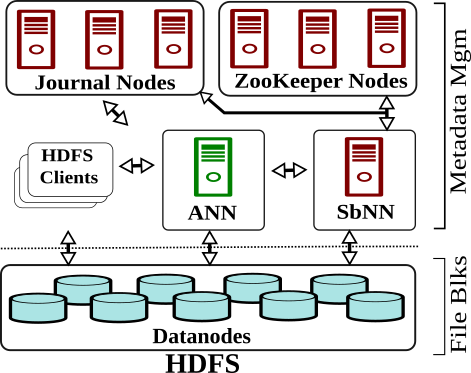 ‹#›
Hadoop Distributed File System
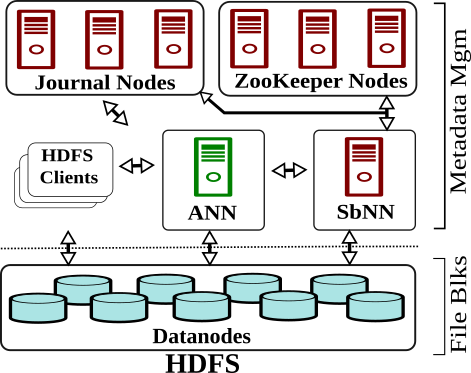 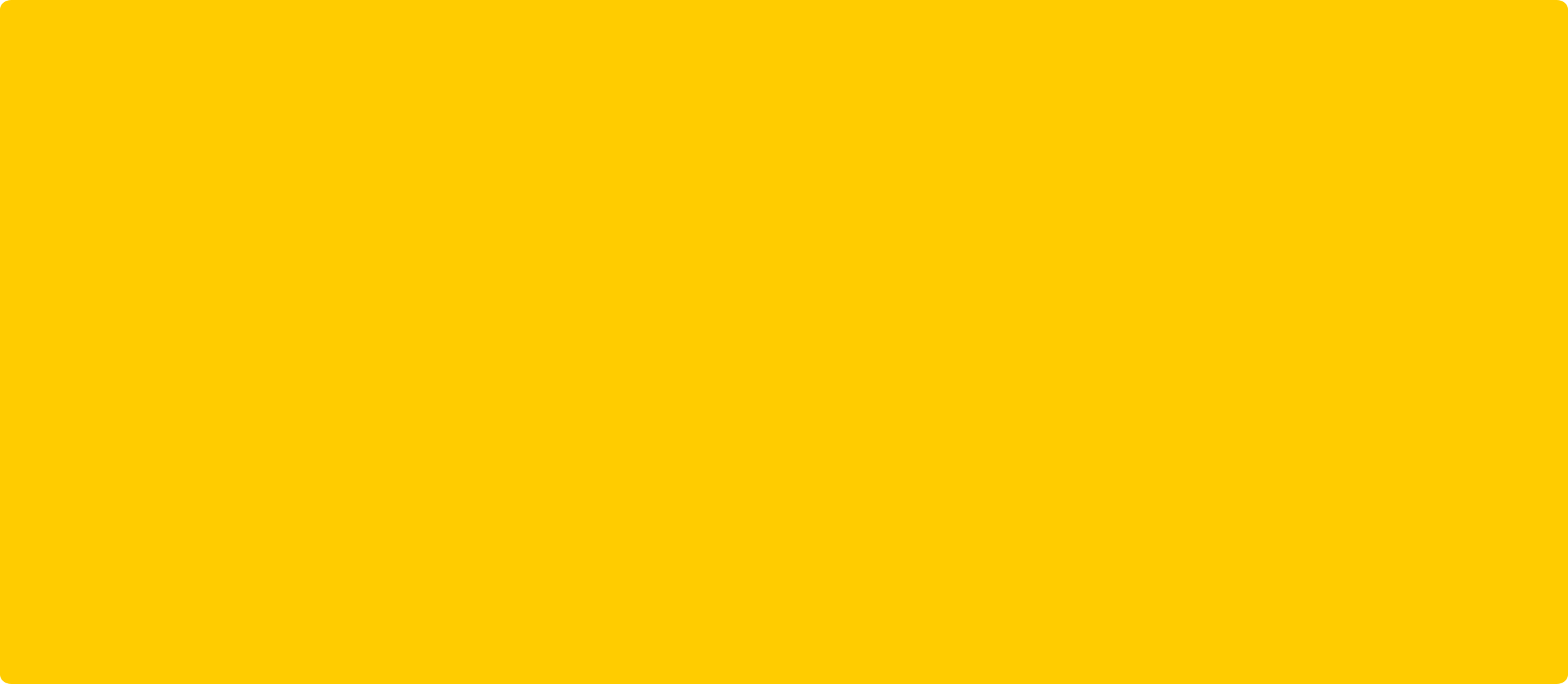 ‹#›
HDFS’ Namenode Limitations
Limited namespace
Namenode stores metadata on a JVM Heap
Limited concurrency
Strong consistency for metadata operations are guaranteed using a single global lock (single-writer, multiple readers)
‹#›
[Speaker Notes: Garbage collection pauses freeze metadata operations]
Solution
‹#›
Solution
Increased size of the namespace
Move the Namenode metadata off the JVM Heap and store the metadata in an in-memory distributed database
Multiple stateless Namenodes access and update the metadata in parallel
Improved concurrency model and locking mechanisms to support multiple concurrent read and write operations (multiple-writers, multiple-readers)
‹#›
HopsFS System Architecture
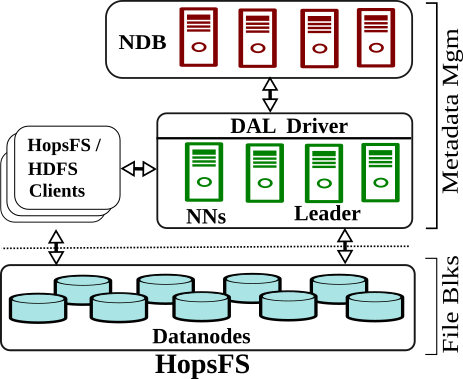 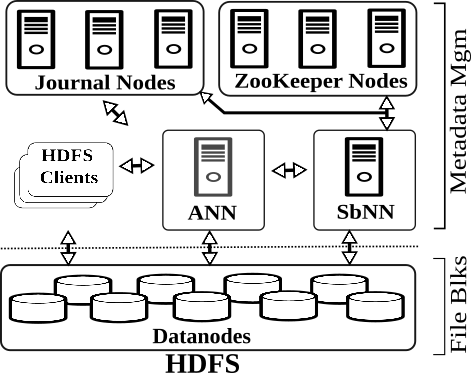 ‹#›
HopsFS System Architecture
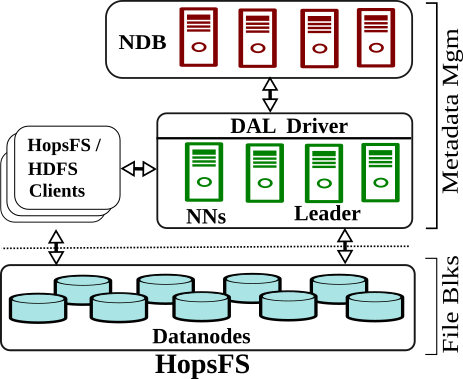 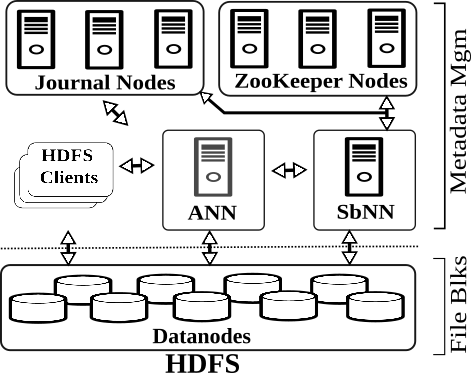 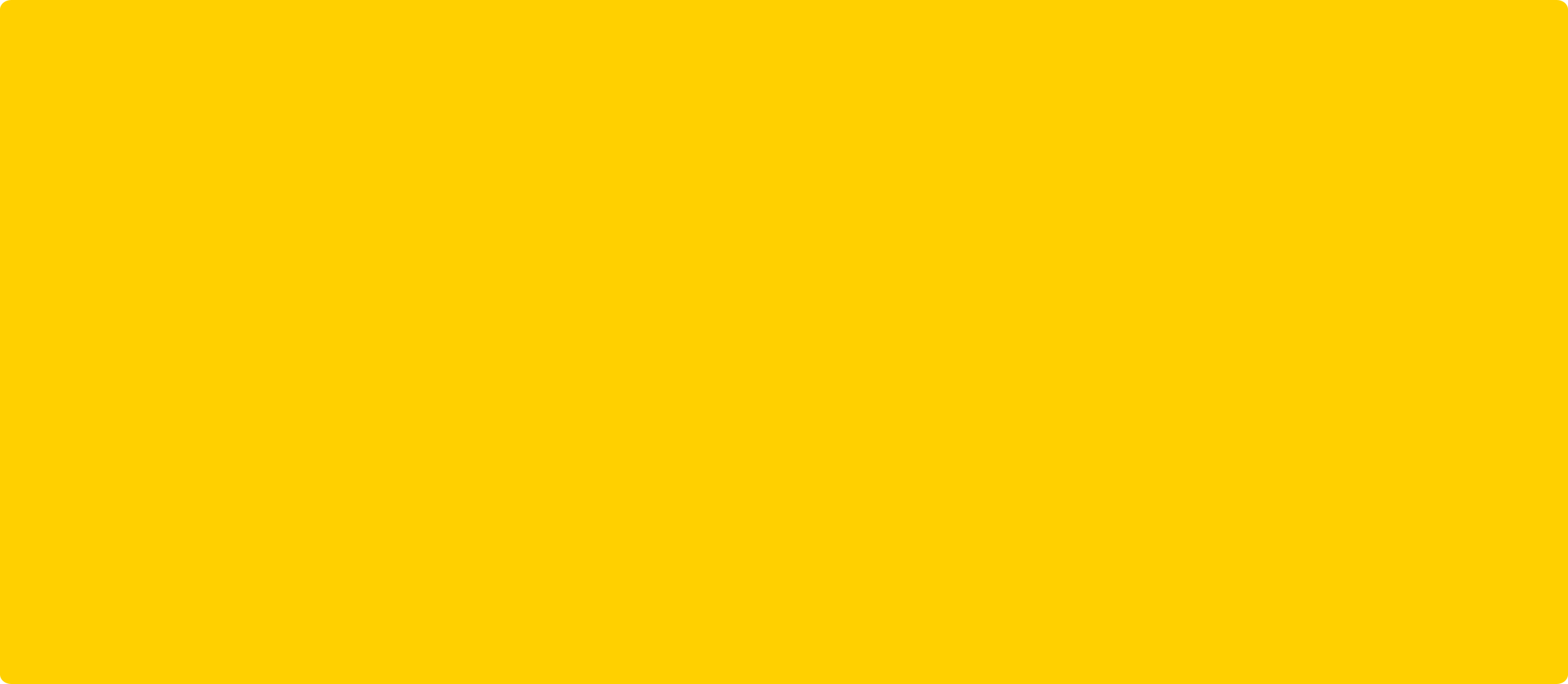 ‹#›
HopsFS System Architecture
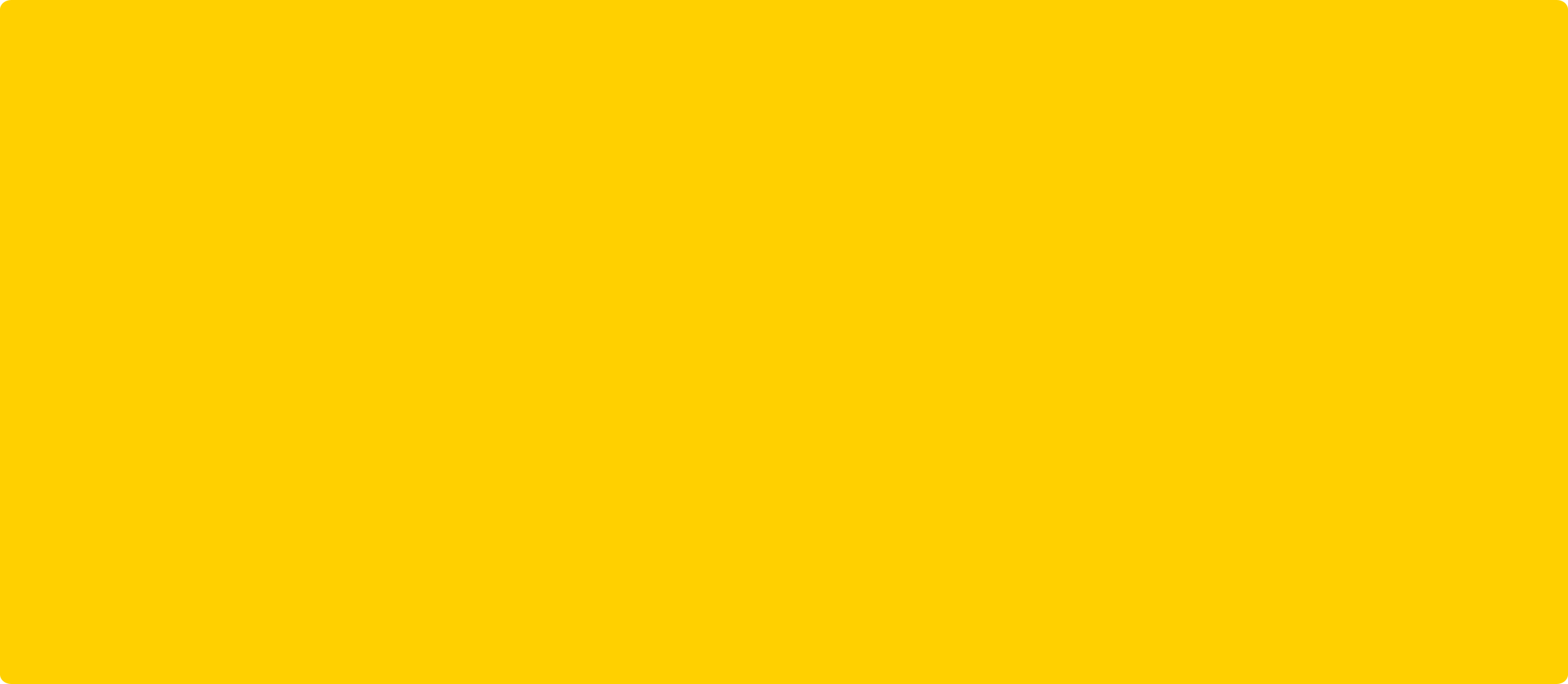 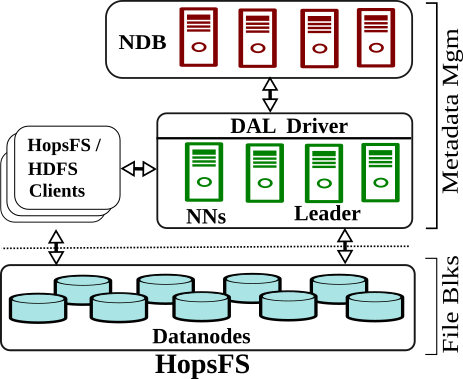 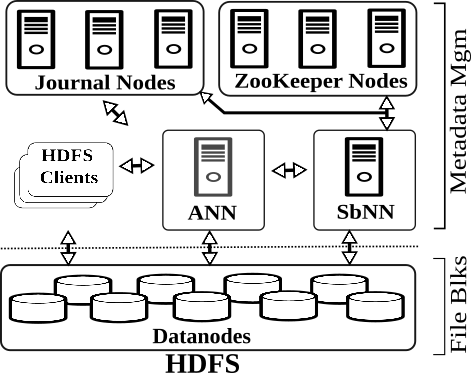 ‹#›
HopsFS System Architecture
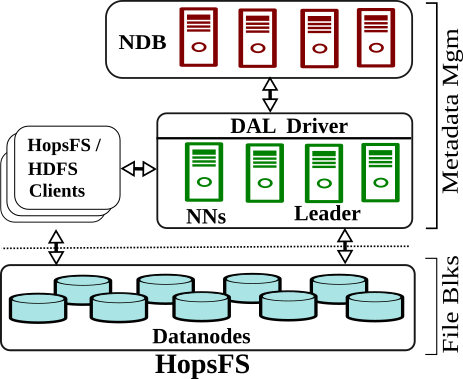 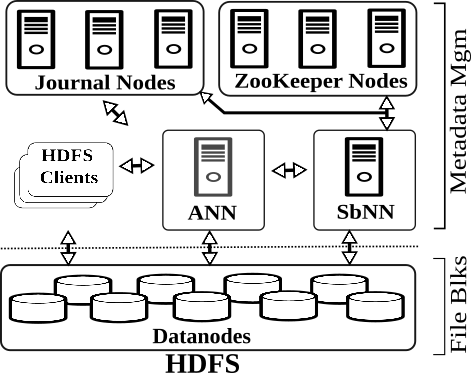 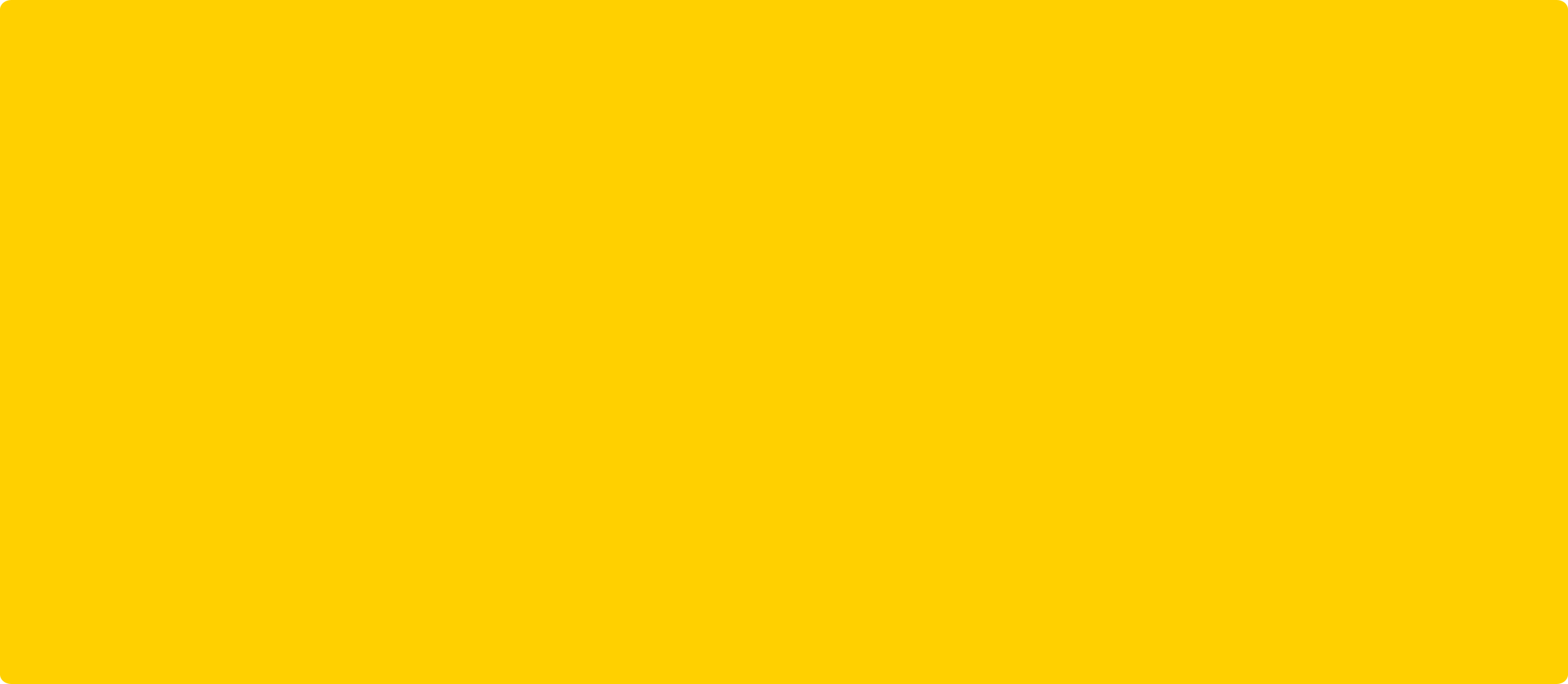 ‹#›
HopsFS System Architecture
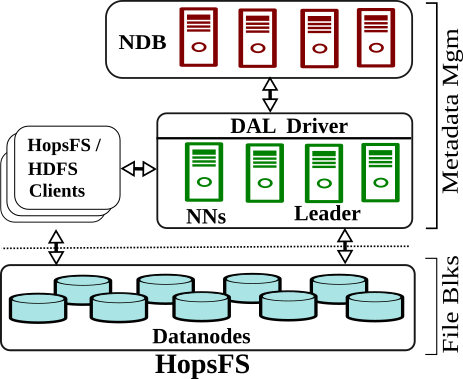 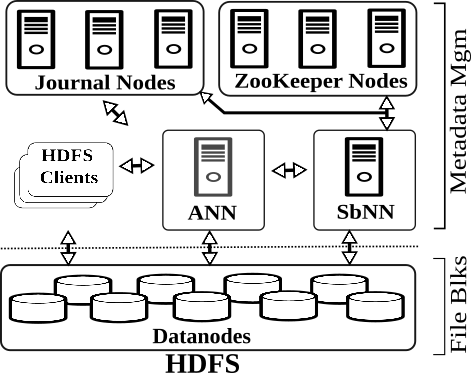 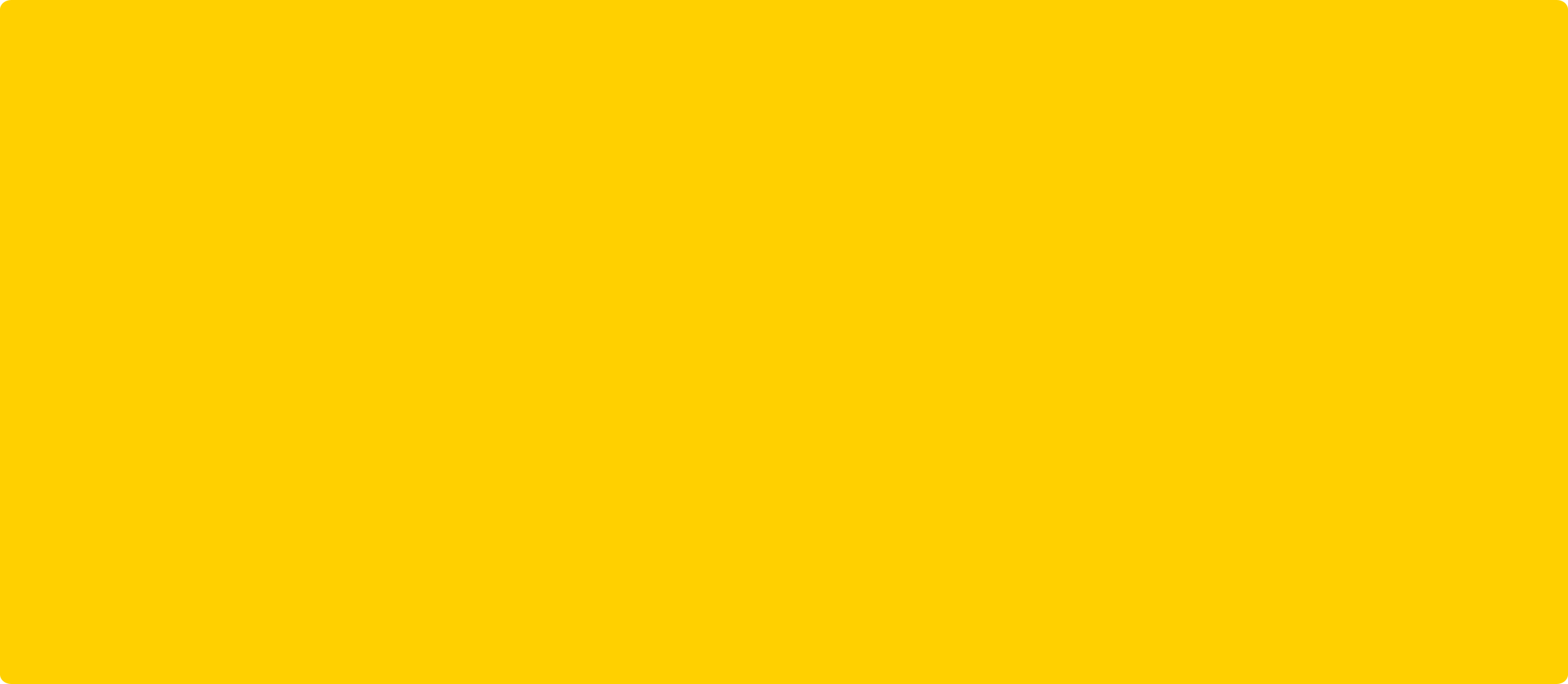 ‹#›
NewSQL DB
‹#›
MySQL Cluster: Network Database Engine (NDB)
Commodity Hardware
Scales to 48 database nodes
200 Million NoSQL Read Ops/Sec*
NewSQL (Relational) DB
Read Committed Transaction Isolation
Row-level Locking
User-defined partitioning
*https://www.mysql.com/why-mysql/benchmarks/mysql-cluster/
‹#›
Metadata Partitioning
‹#›
HopsFS Metadata and Metadata Partitioning
/
user
F1           F2           F3
‹#›
HopsFS Metadata & Metadata Partitioning  (contd.)
/
user
F1   F2   F3
Inode ID
Parent INode ID
Name
Size
Access Attributes
...
‹#›
HopsFS Metadata & Metadata Partitioning  (contd.)
/
user
F1   F2   F3
File INode to Blocks Mapping
Block Size
...
‹#›
HopsFS Metadata & Metadata Partitioning  (contd.)
/
user
F1   F2   F3
Location of blocks on Datanodes
...
‹#›
HopsFS Metadata & Metadata Partitioning  (contd.)
/
user
F1   F2   F3
‹#›
HopsFS Metadata & Metadata Partitioning  (contd.)
/
user
F1   F2   F3
‹#›
HopsFS Metadata & Metadata Partitioning  (contd.)
/
user
F1   F2   F3
‹#›
HopsFS Metadata & Metadata Partitioning  (contd.)
/
user
F1   F2   F3
‹#›
HopsFS Metadata & Metadata Partitioning  (contd.)
/
user
F1   F2   F3
All the tables except the INode table are partitioned by the Inode_ID
‹#›
HopsFS Metadata & Metadata Partitioning  (contd.)
/
user
F1   F2   F3
The INode table is partitioned using the Parent_ID of an INode
‹#›
HopsFS Metadata & Metadata Partitioning  (contd.)
/
user
F1   F2   F3
‹#›
HopsFS Metadata & Metadata Partitioning  (contd.)
/
user
F1   F2   F3
‹#›
HopsFS Metadata & Metadata Partitioning  (contd.)
/
user
F1   F2   F3
‹#›
HopsFS Metadata & Metadata Partitioning  (contd.)
/
user
F1   F2   F3
‹#›
HopsFS Metadata & Metadata Partitioning  (contd.)
/
user
F1   F2   F3
‹#›
HopsFS Metadata & Metadata Partitioning  (contd.)
/
user
F1   F2   F3
‹#›
HopsFS Metadata & Metadata Partitioning  (contd.)
/
user
F1   F2   F3
‹#›
HopsFS Metadata & Metadata Partitioning  (contd.)
/
user
F1   F2   F3
‹#›
HopsFS Metadata & Metadata Partitioning  (contd.)
/
user
F1   F2   F3
‹#›
HopsFS Metadata & Metadata Partitioning  (contd.)
/
user
F1   F2   F3
‹#›
HopsFS Metadata & Metadata Partitioning  (contd.)
/
user
F1   F2   F3
‹#›
HopsFS Metadata & Metadata Partitioning  (contd.)
/
user
F1   F2   F3
$> ls  /user/*
‹#›
HopsFS Metadata & Metadata Partitioning  (contd.)
/
user
F1   F2   F3
$> cat  /user/F1
‹#›
Transaction Isolation
‹#›
Transaction Isolation Levels
MySQL Cluster Network Database Engine only supports Read-Committed Transaction Isolation Level
‹#›
Read Committed Transaction Isolation
Client 1									Client 2
/
Touch /user/F4
/
Touch /user/F4
user
user
F1   F2   F3
F1   F2   F3
Read Committed Transaction Isolation
Client 1									Client 2
/
Start Transaction
Metadata Read
/
/
Start Transaction
Metadata Read
/
user
user
F1   F2   F3
F1   F2   F3
Read Committed Transaction Isolation
Client 1									Client 2
/
Start Transaction
Metadata Read
/
user
/
Start Transaction
Metadata Read
/
user
user
user
F1   F2   F3
F1   F2   F3
Read Committed Transaction Isolation
Client 1									Client 2
/
Start Transaction
Metadata Read
/
user
F4 (Does not exist)
/
Start Transaction
Metadata Read
/
user
F4  (Does not exist)
user
user
F1   F2   F3
F1   F2   F3
Read Committed Transaction Isolation
Client 1									Client 2
/
/
Start Transaction
Metadata Read
/
User
F4 (Does not exists)
           New Metadata
F4
Commit Transaction
Start Transaction
Metadata Read
/
User
F4 (Does not exists)
           New Metadata
F4
Commit Transaction
user
user
F1   F2   F3   F4
F1   F2   F3   F4
‹#›
Read Committed Transaction Isolation
Use row level locking to serialize conflicting file  operation
‹#›
Read Committed Transaction Isolation With Locking
Client 1									Client 2
/
Start Transaction
Metadata Read
/
/
Start Transaction
Metadata Read
/
user
user
F1   F2   F3
F1   F2   F3
Read Committed Transaction Isolation With Locking
Client 1									Client 2
/
Start Transaction
Metadata Read
/
           Exclusive Lock
 user
/
Start Transaction
Metadata Read
/
           Exclusive Lock
 user
user
user
F1   F2   F3
F1   F2   F3
Read Committed Transaction Isolation With Locking
Client 1									Client 2
/
Start Transaction
Metadata Read
/
           Exclusive Lock
 user
/
Start Transaction
Metadata Read
/
           Exclusive Lock
 user
user
user
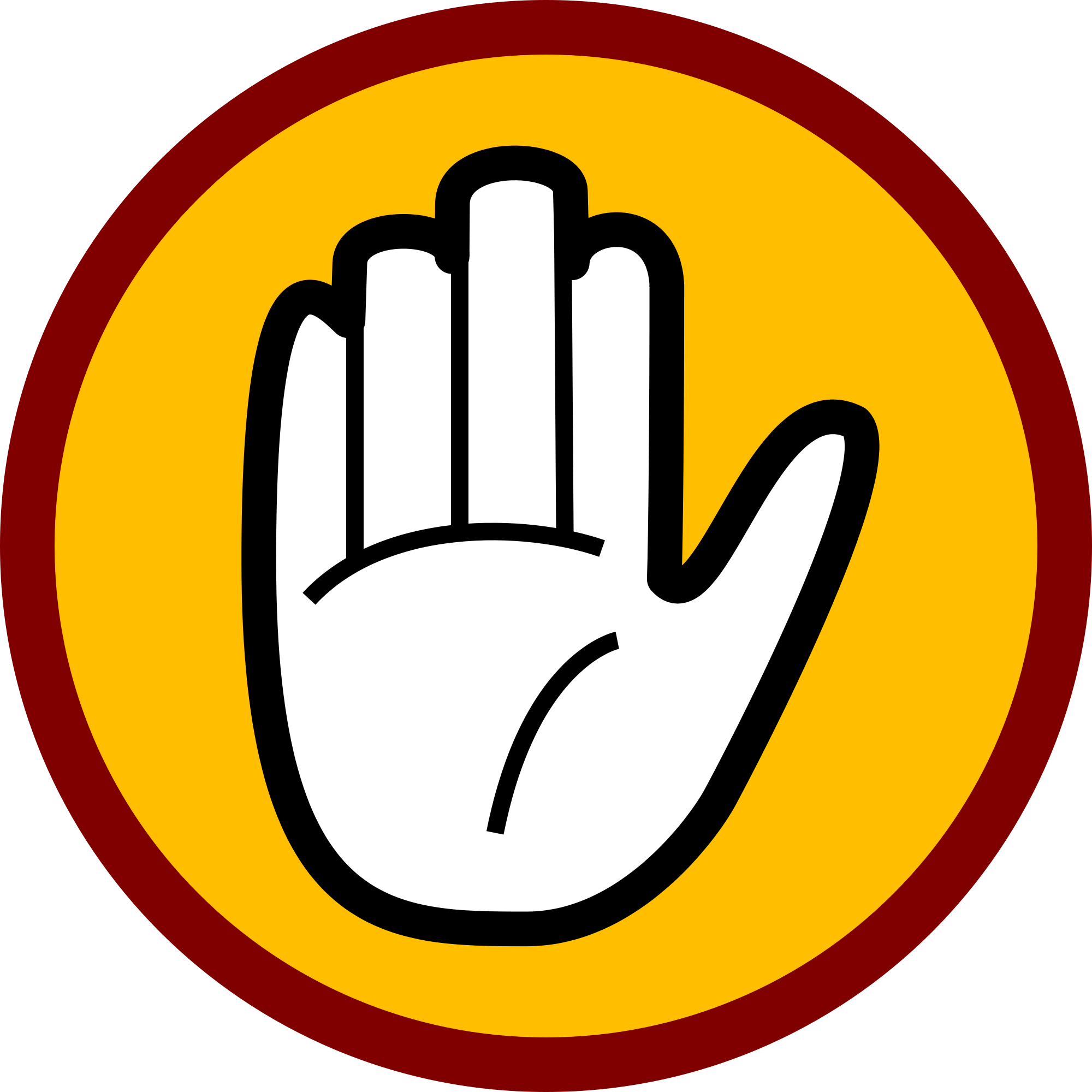 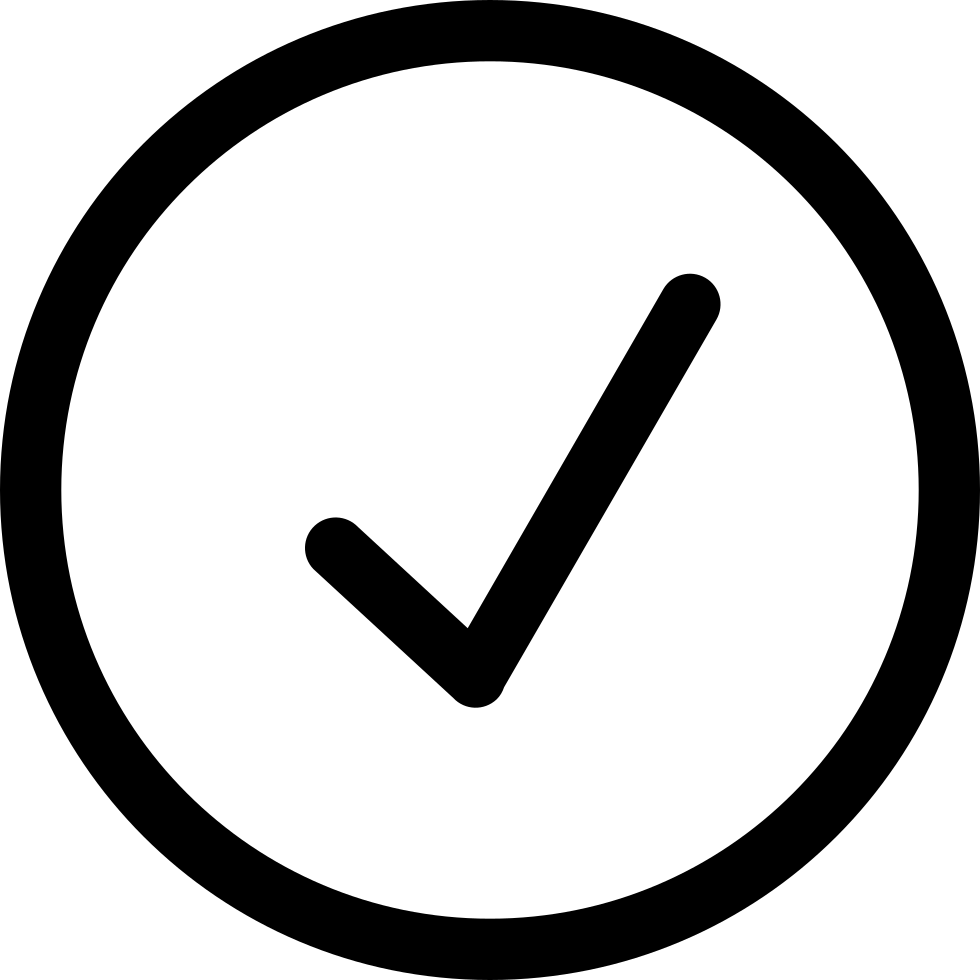 F1   F2   F3
F1   F2   F3
Read Committed Transaction Isolation With Locking
Client 1									Client 2
Start Transaction
Metadata Read
/
           Exclusive Lock
 user
/
/
Start Transaction
Metadata Read
/
           Exclusive Lock
User
F4 (Does Not Exist)
New Metadata
F4
Commit Transaction
user
user
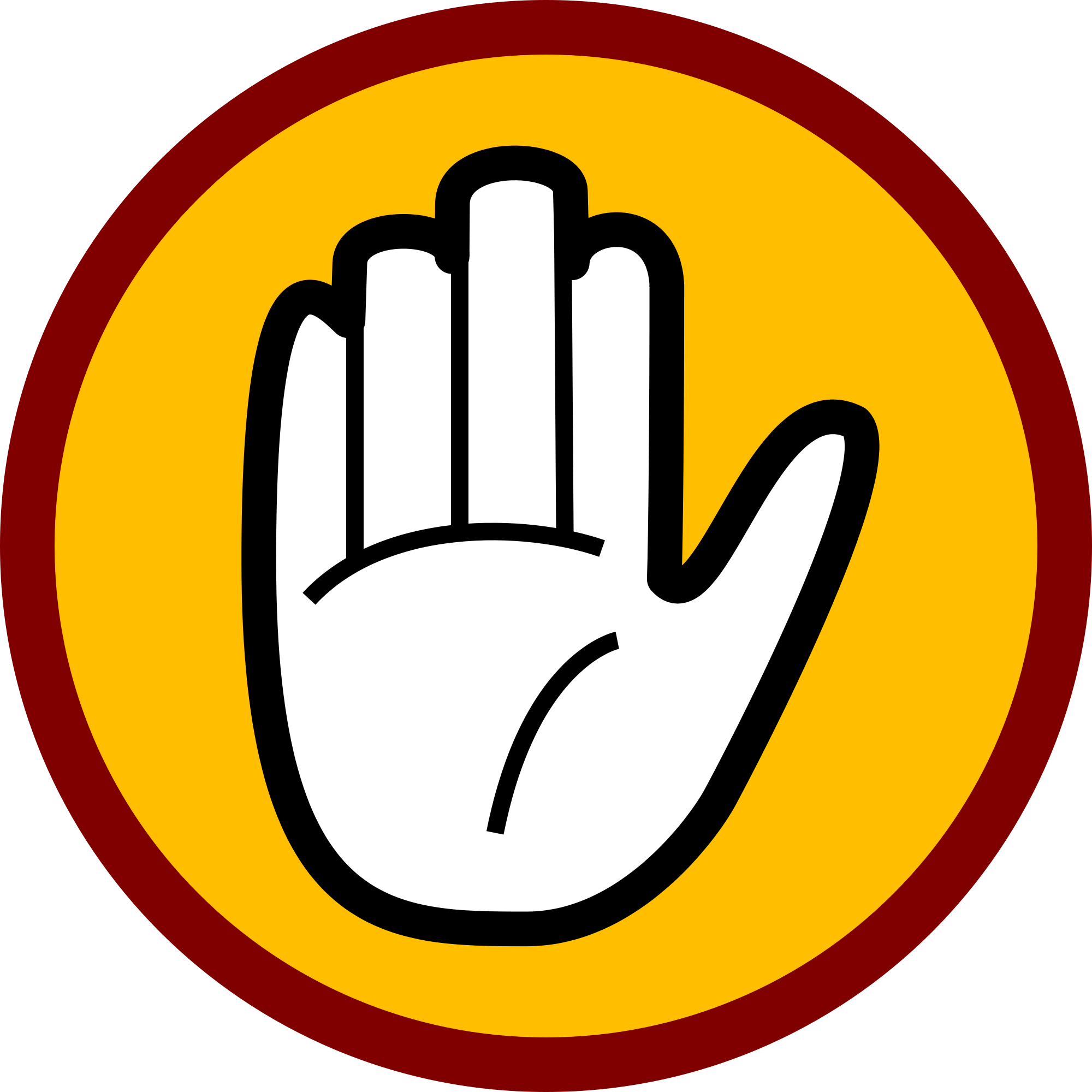 F1   F2   F3
F1   F2   F3   F4
Read Committed Transaction Isolation With Locking
Client 1									Client 2
Start Transaction
Metadata Read
/
           Exclusive Lock
User
F4 (Exists)
Abort Transaction
/
user
F1   F2   F3    F4
Fine Grain Locking & Transactional Operations
‹#›
Metadata Locking
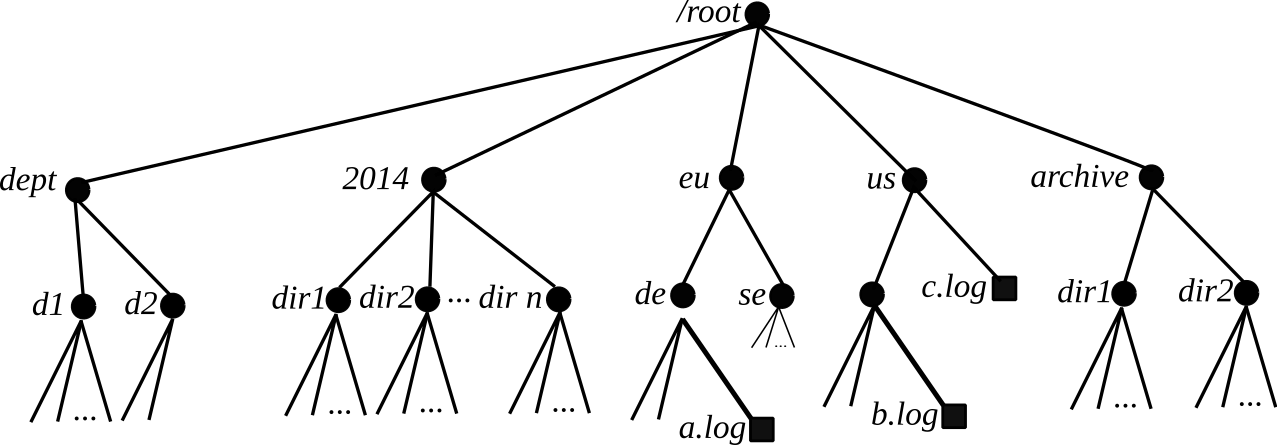 ‹#›
Metadata Locking (contd.)
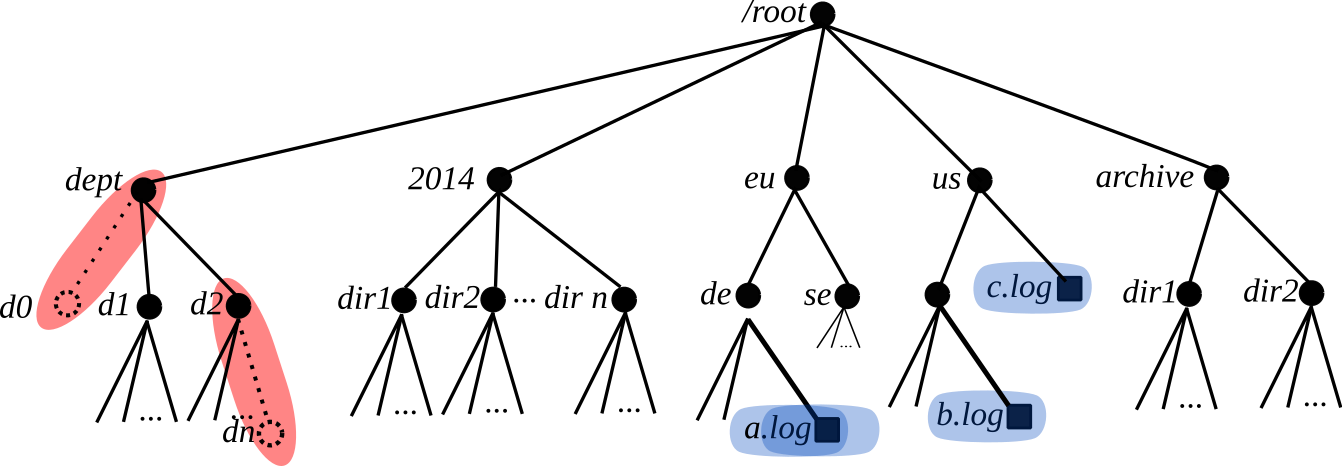 Exclusive Lock
Shared Lock
‹#›
[Speaker Notes: The ramification of some directory operations, such as, rename and delete, can inconsistencies or failure of file system operations on the same subtree]
Subtree Operations
‹#›
Metadata Locking (contd.)
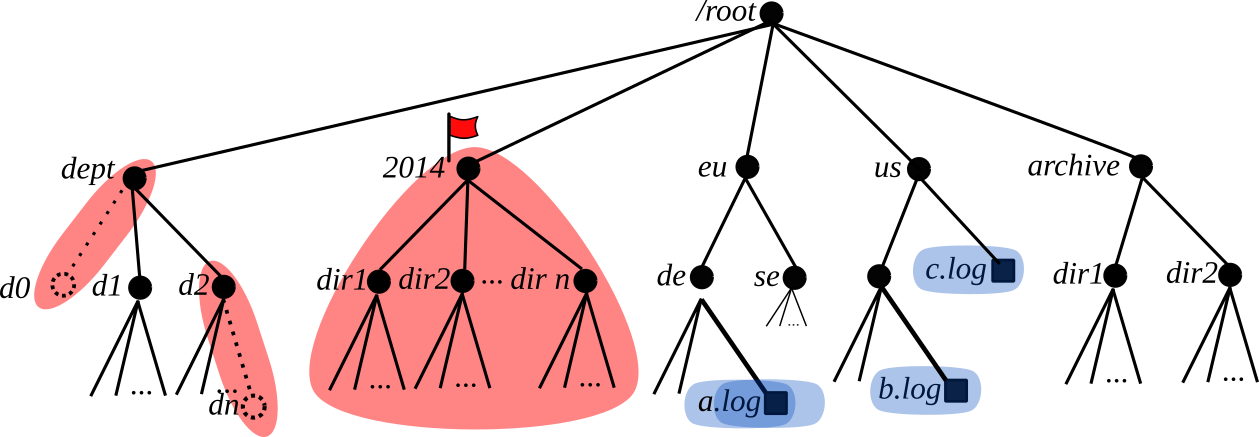 Exclusive Lock
Shared Lock
         Subtree Lock
‹#›
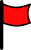 Subtree Locking
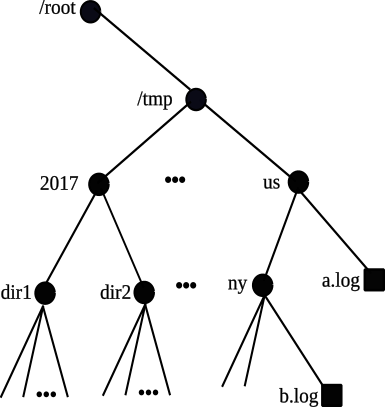 Subtree operation
Stages
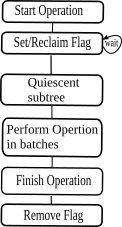 ‹#›
Subtree Locking (contd.)
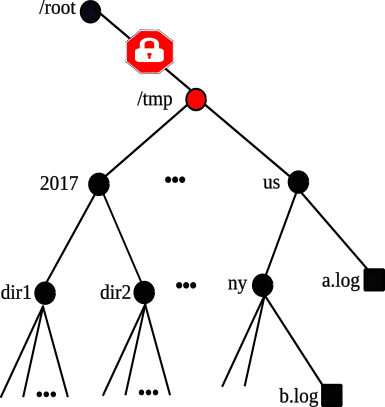 Subtree operation
Stages
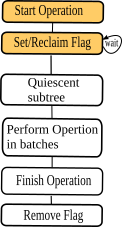 Subtree Locking
Progresses 
Downwards
‹#›
Subtree Locking (contd.)
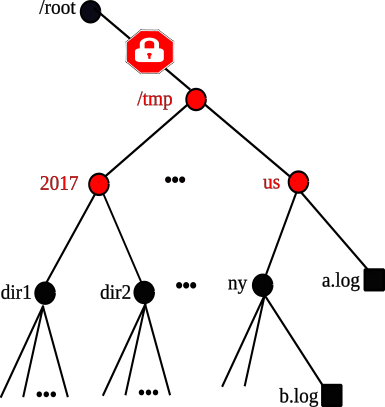 Subtree operation
Stages
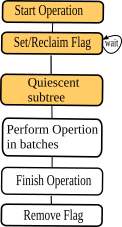 Subtree Locking
Progresses 
Downwards
‹#›
Subtree Locking (contd.)
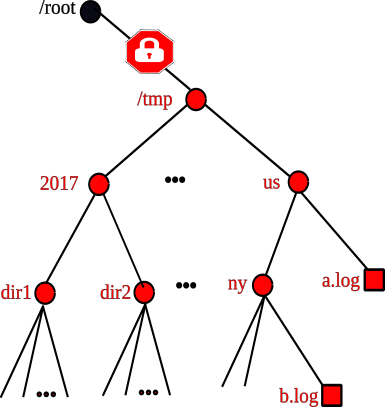 Subtree operation
Stages
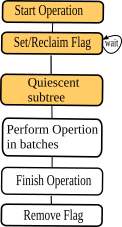 Subtree Locking
Progresses 
Downwards
‹#›
Subtree Locking (contd.)
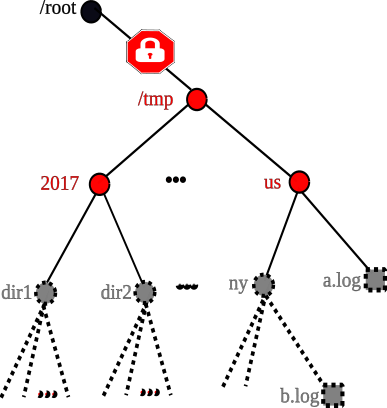 Subtree operation
Stages
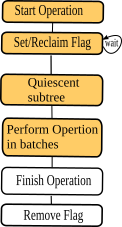 Delete
Progresses 
Upwards
‹#›
Subtree Locking (contd.)
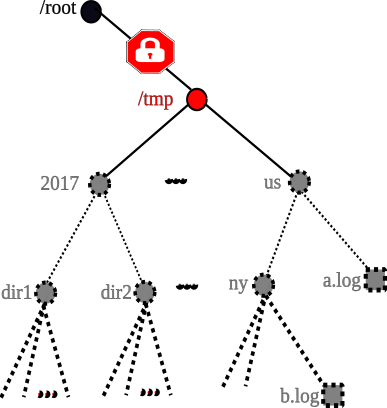 Subtree operation
Stages
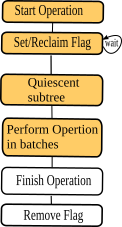 Delete
Progresses 
Upwards
‹#›
Subtree Locking (contd.)
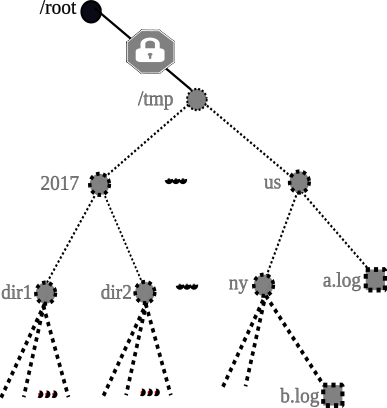 Subtree operation
Stages
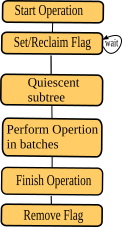 Delete
Progresses 
Upwards
‹#›
Failures during Subtree Operations
All subtree operations are implemented in such a way that if the operations fail halfway, then the namespace is not left in an inconsistent state.
If the NameNode executing the operation failed, the next NameNode to access the root of the subtree will reclaim the subtree lock (as the old NameNode will be marked as dead by the group membership service)
‹#›
Evaluation
‹#›
Evaluation
On Premise 
Dual Intel® Xeon® E5-2620 v3 @ 2.40GHz, 
256 GB RAM, 4 TB Disks
10 GbE
0.1 ms ping latency between nodes
‹#›
Evaluation
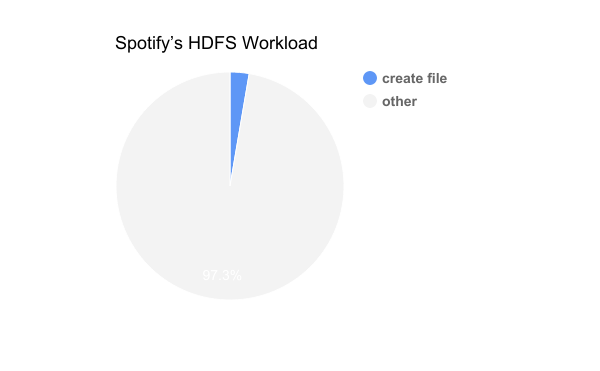 On Premise 
Dual Intel® Xeon® E5-2620 v3 @2.40GHz 
256 GB RAM, 4 TB Disks
10 GbE
0.1 ms ping latency between nodes
‹#›
Evaluation
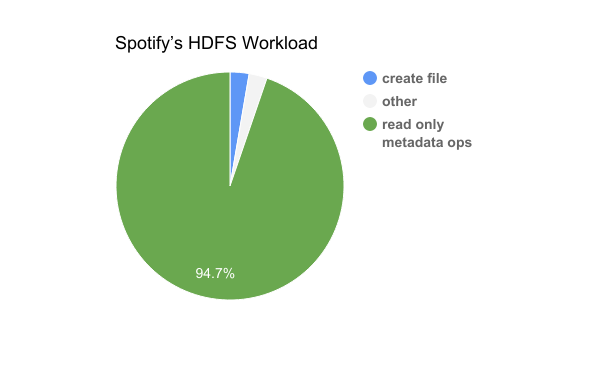 On Premise 
Dual Intel® Xeon® E5-2620 v3 @2.40GHz
256 GB RAM, 4 TB Disks
10 GbE
0.1 ms ping latency between nodes
‹#›
Evaluation
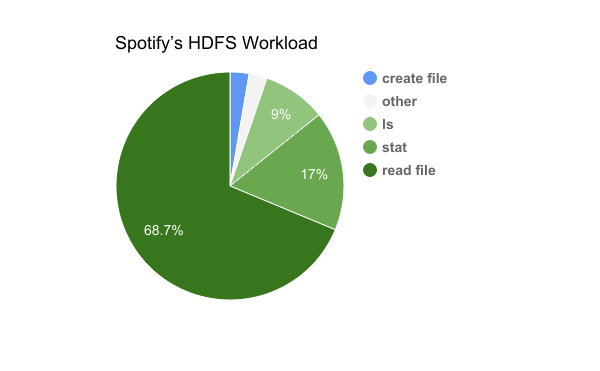 On Premise 
Dual Intel® Xeon® E5-2620 v3 @2.40GHz
256 GB RAM, 4 TB Disks
10 GbE
0.1 ms ping latency between nodes
‹#›
Evaluation: Industrial Workload
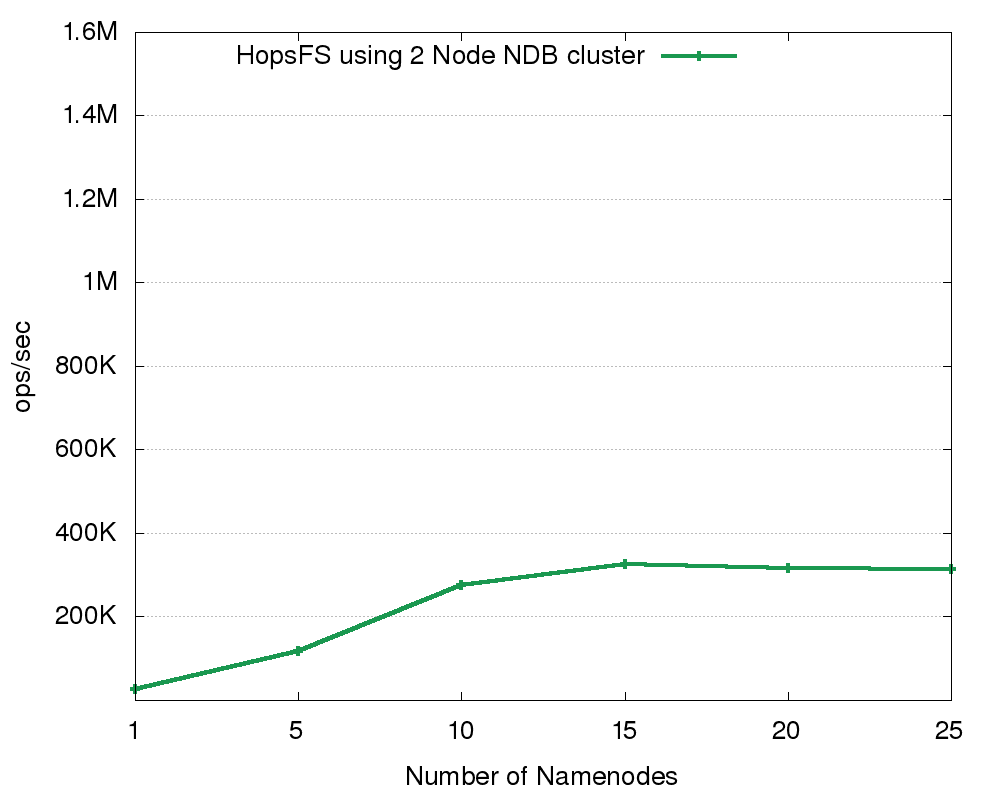 ‹#›
Evaluation: Industrial Workload
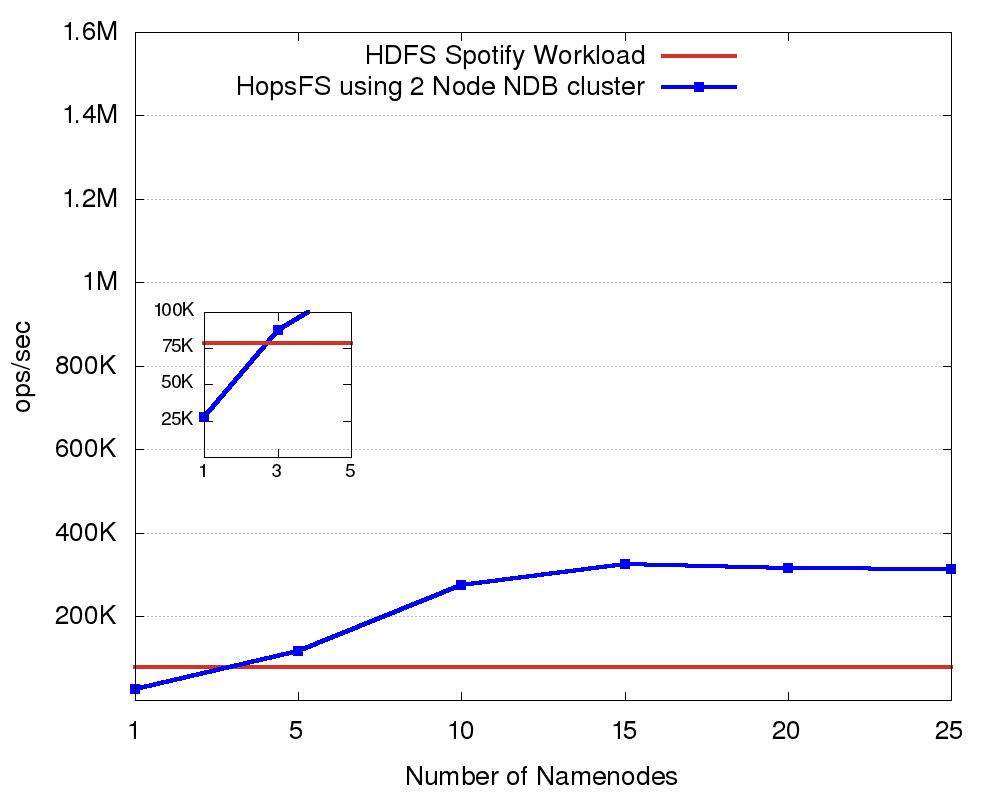 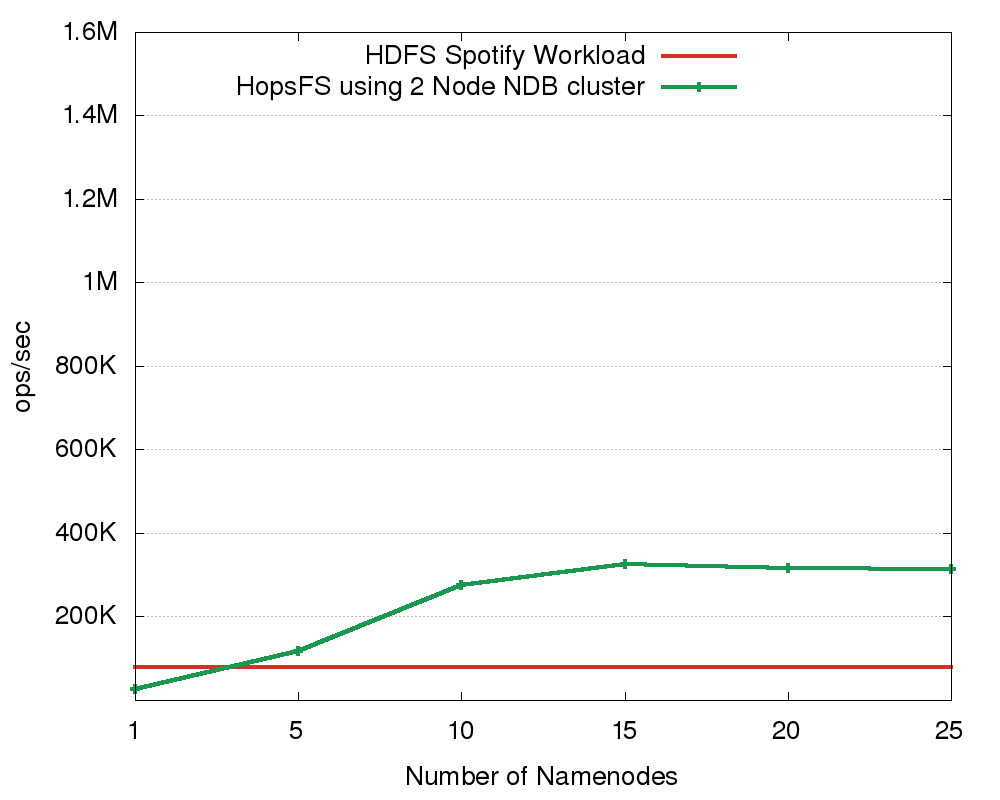 HopsFS outperforms with equivalent hardware: HA-HDFS with Five Servers
1 Active Namenode
1 Standby NameNode
3 Servers
Journal Nodes
ZooKeeper Nodes
‹#›
Evaluation: Industrial Workload (contd.)
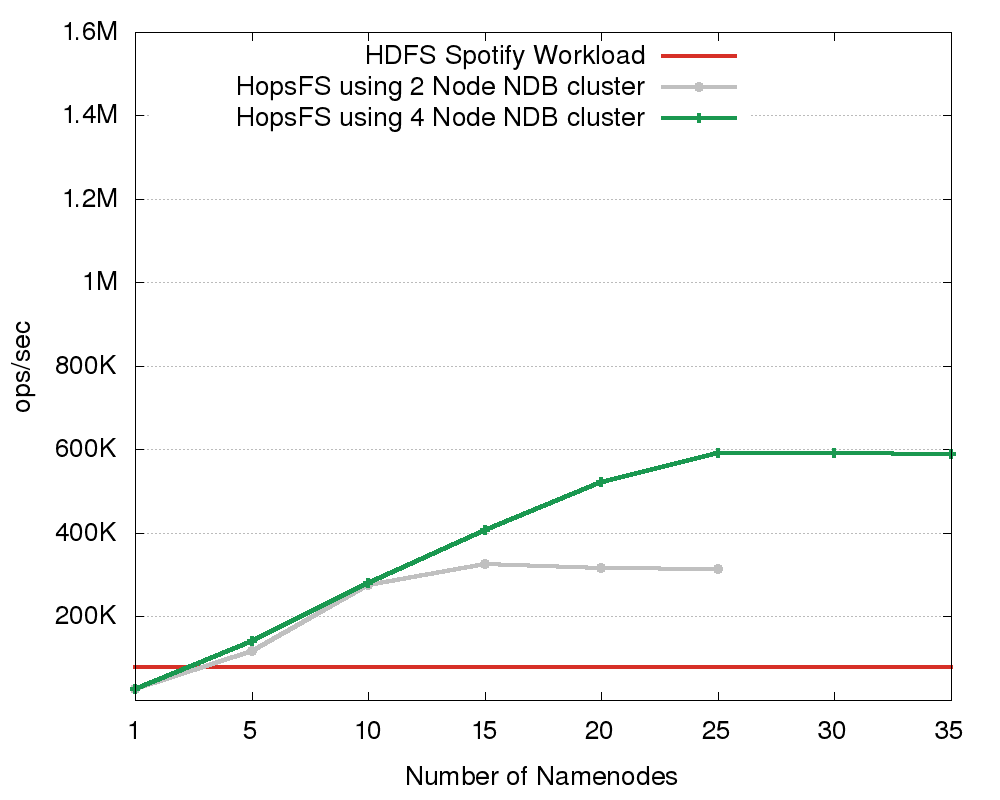 ‹#›
Evaluation: Industrial Workload (contd.)
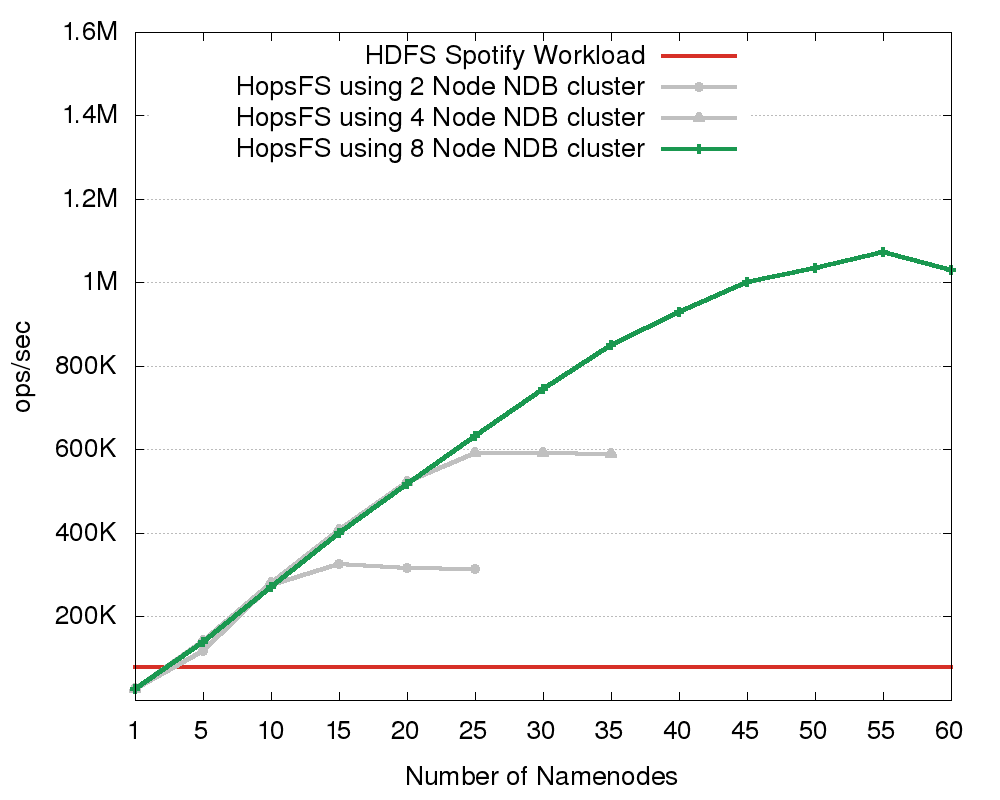 ‹#›
Evaluation: Industrial Workload (contd.)
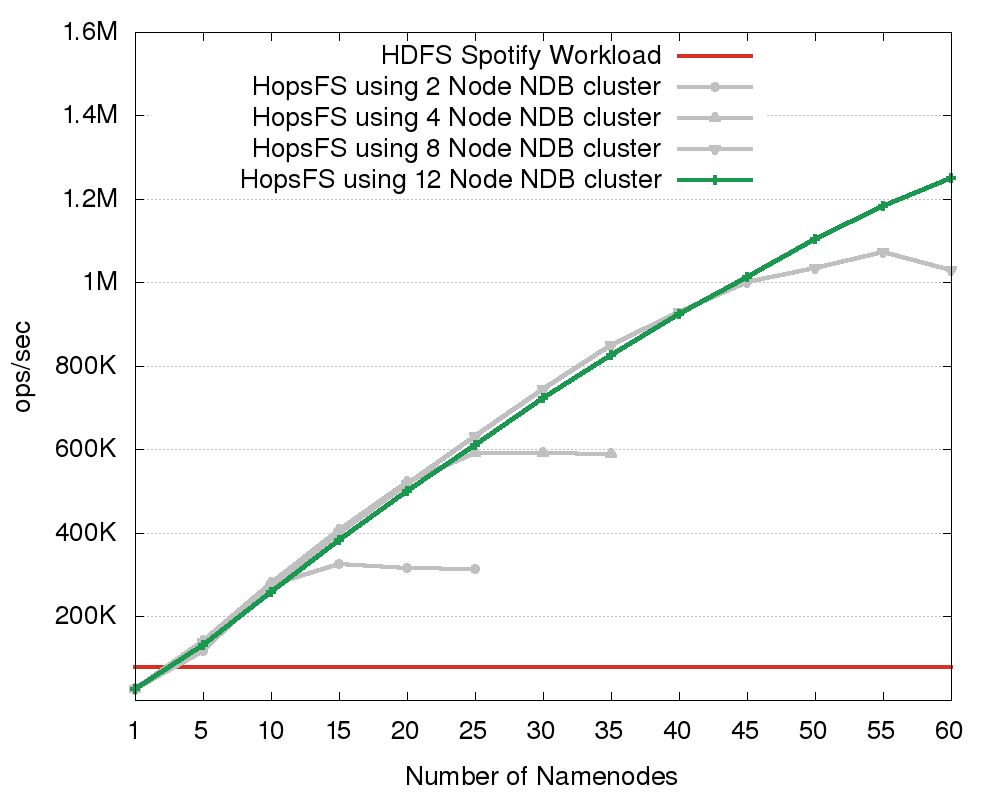 ‹#›
[Speaker Notes: 12-ndbds is  a slightly lower performance that 8-ndbds, as we still have a small number of scans that don’t scale as well for larger numbers of ndbds.]
Evaluation: Industrial Workload (contd.)
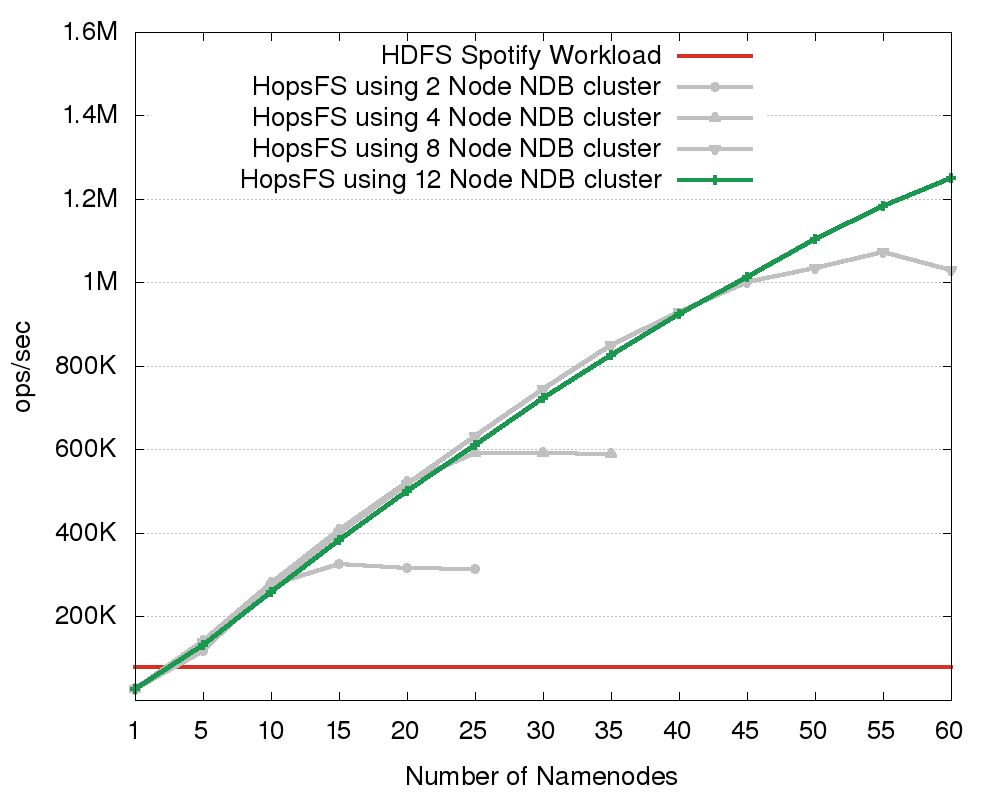 16X the performance of HDFS. 

Further scaling possible with more hardware
‹#›
Write Intensive workloads
Scalability of HopsFS and HDFS for write intensive workloads
‹#›
Write Intensive workloads
Scalability of HopsFS and HDFS for write intensive workloads
‹#›
Metadata Scalability
HDFS Metadata  200 GB →  Max 500 million files/directories
‹#›
Metadata Scalability
HDFS Metadata  200 GB →  Max 500 million files/directories
HopsFS Metadata  24 TB →  Max 17 Billion files/directories
37 times more files than HDFS
‹#›
Operational Latency
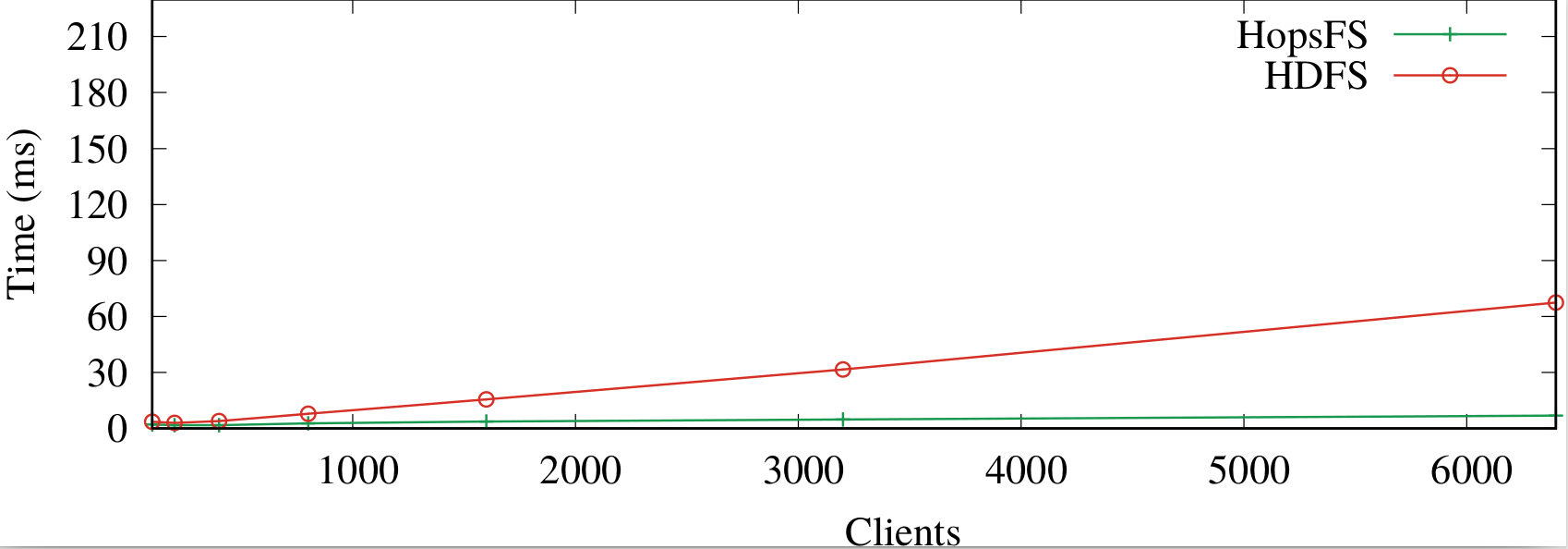 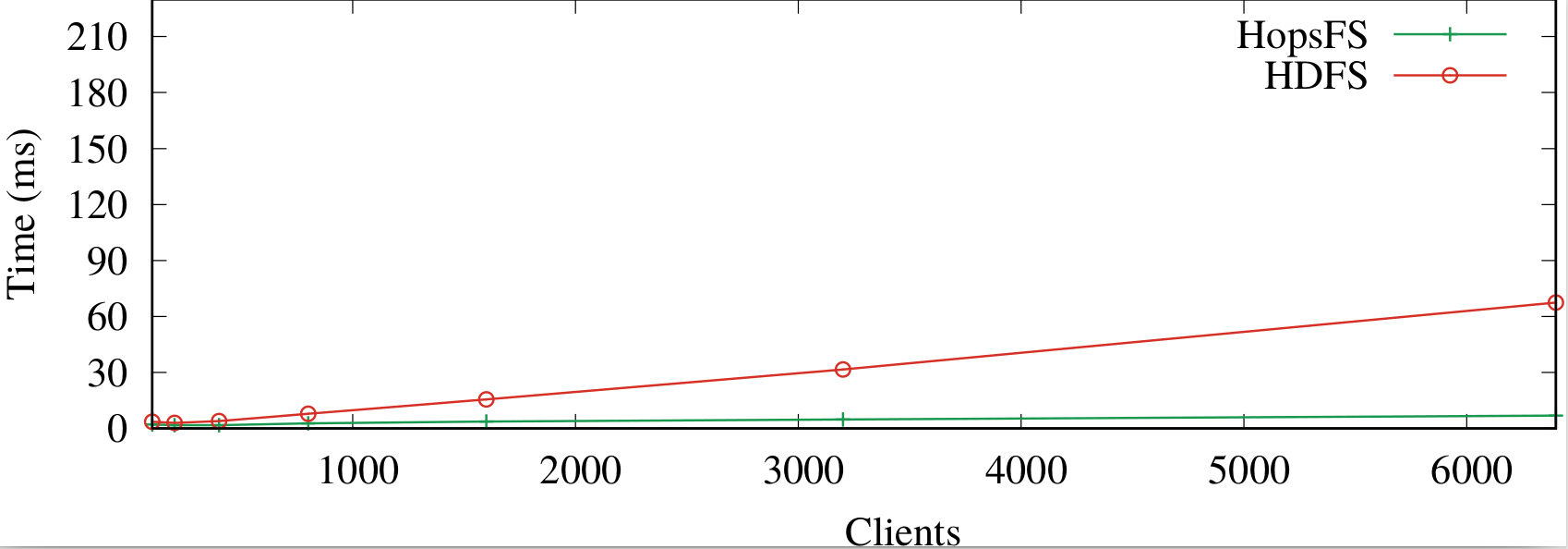 File System Clients
‹#›
Operational Latency
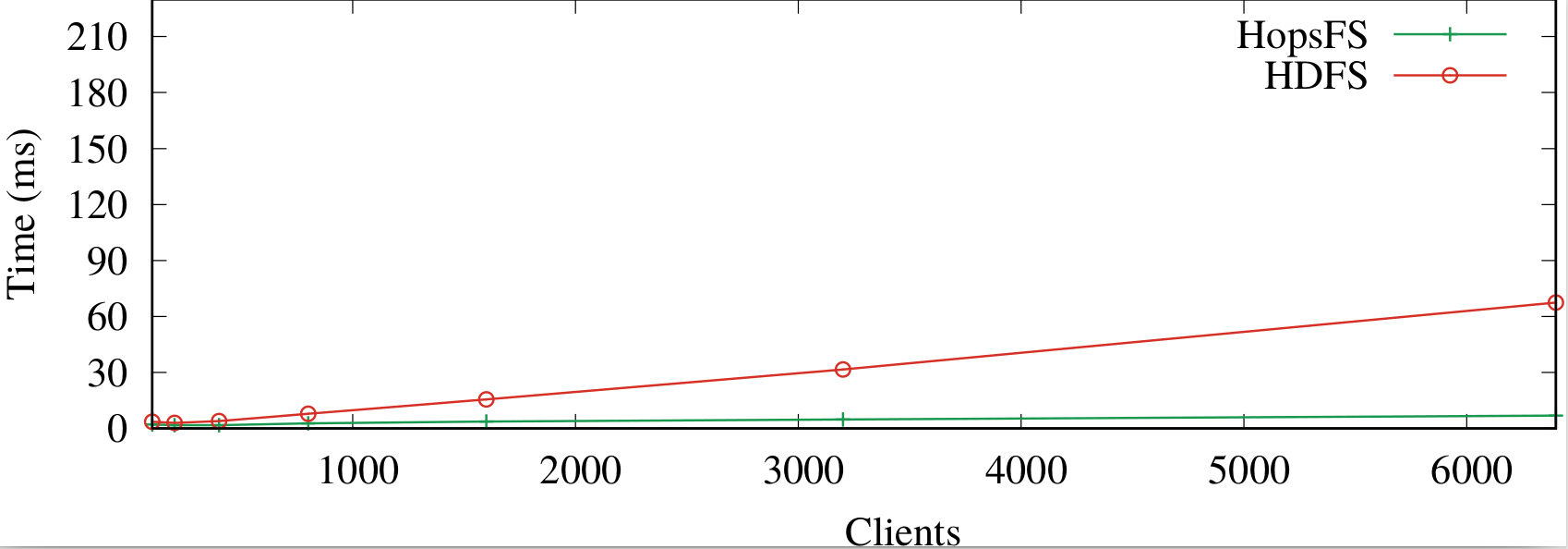 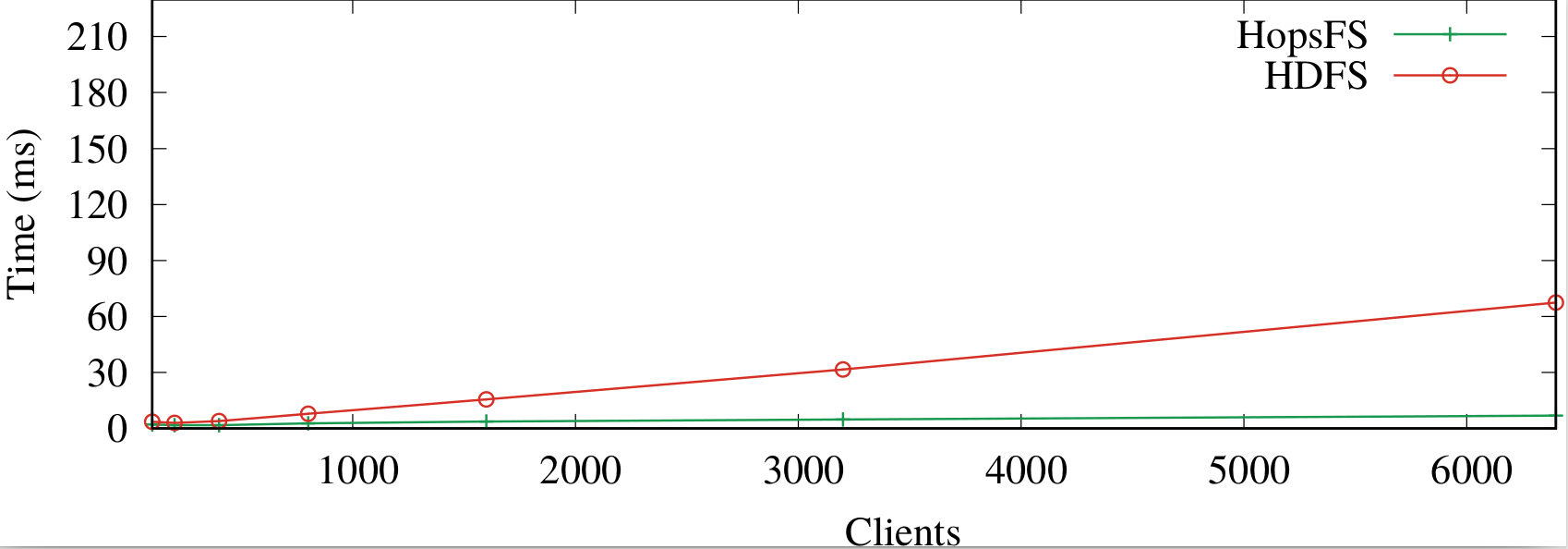 File System Clients
‹#›
Operational Latency
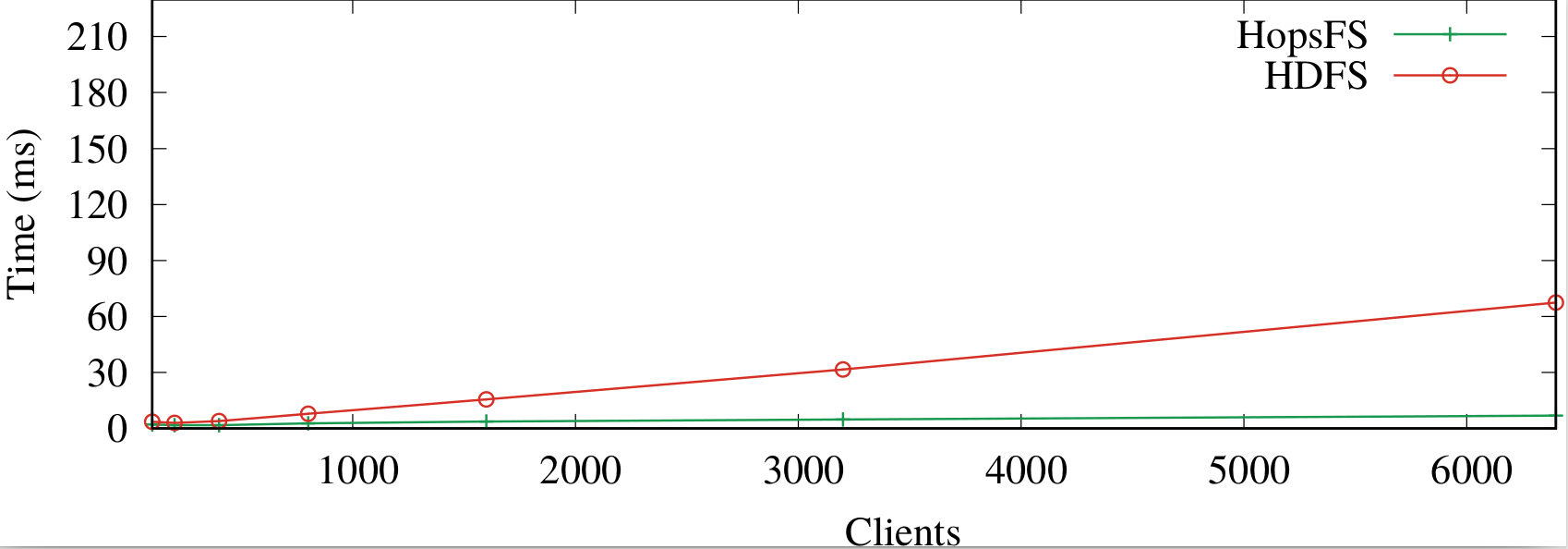 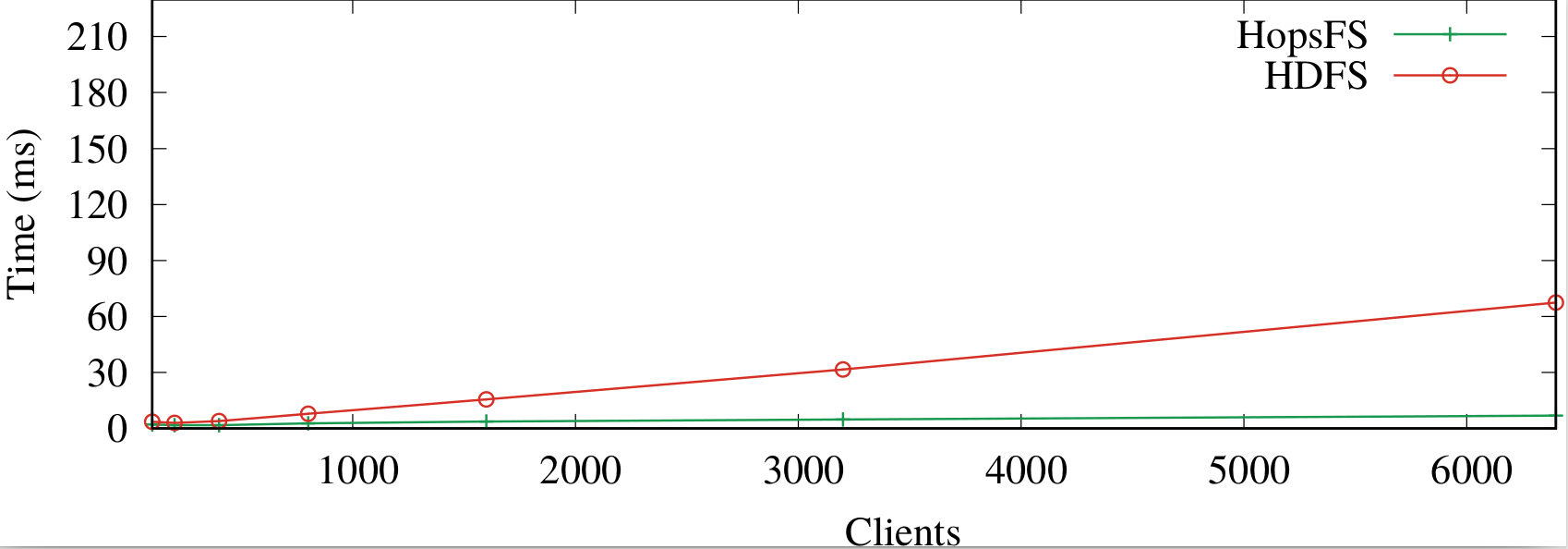 File System Clients
‹#›
Operational Latency
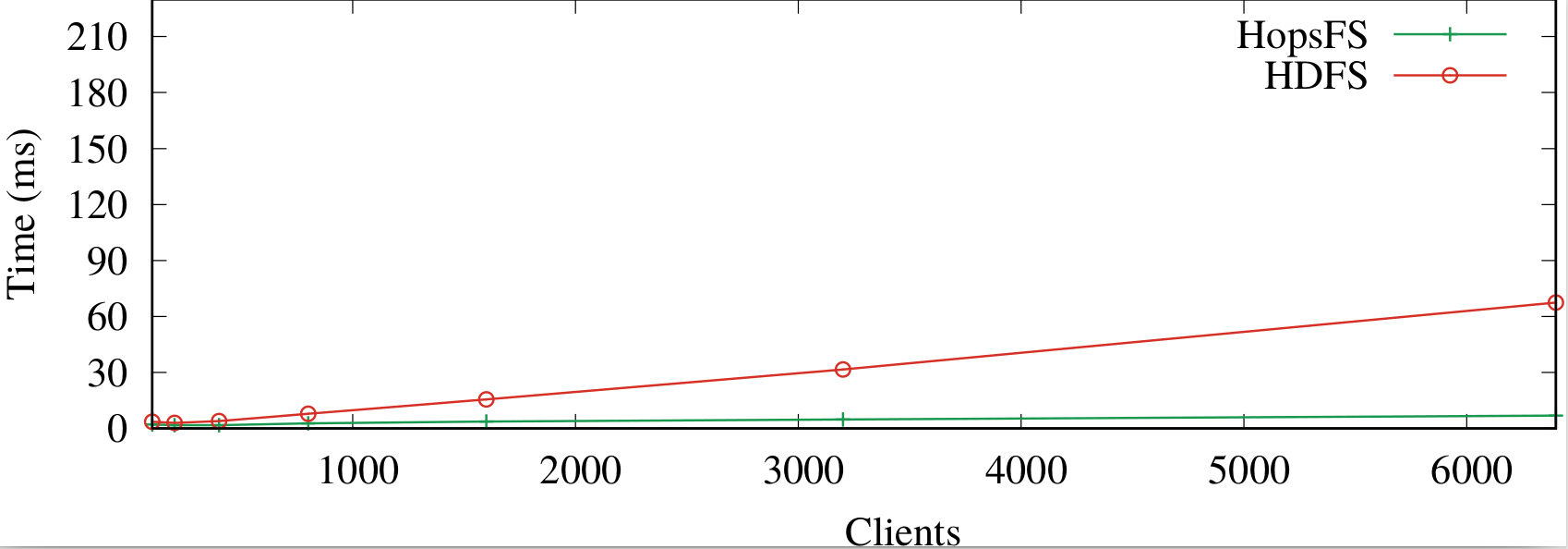 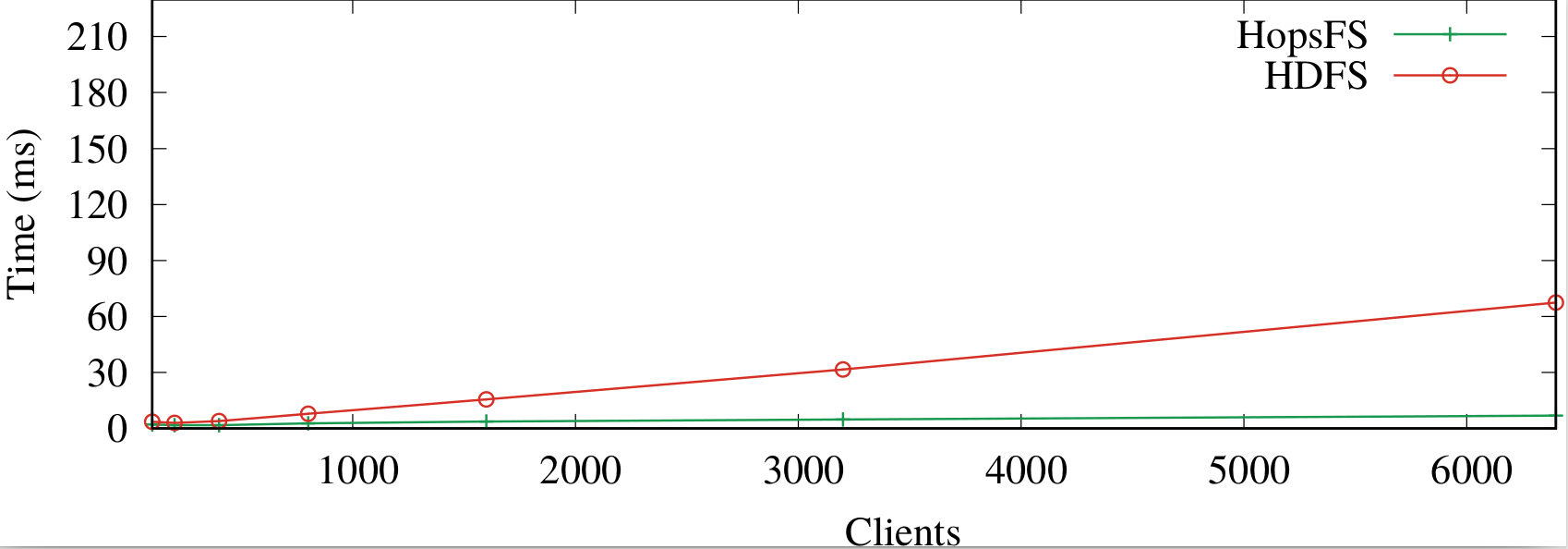 File System Clients
For 6500 clients HopsFS has 10 times lower latency than HDFS
‹#›
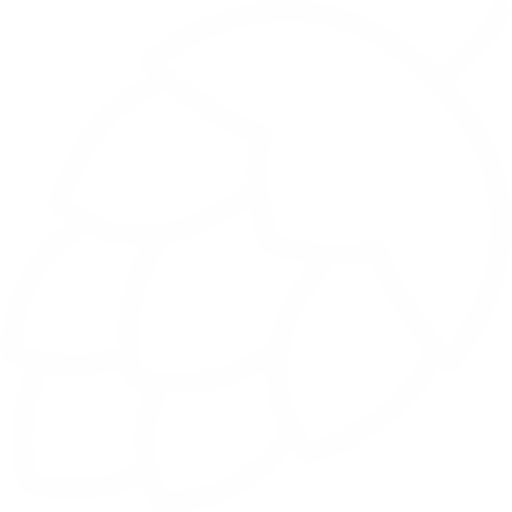 Conclusion
Production-quality distributed hierarchical file system with transactional distributed metadata 
HopsFS has 16X-37X the throughput of HDFS, with even higher throughput possible with more hardware
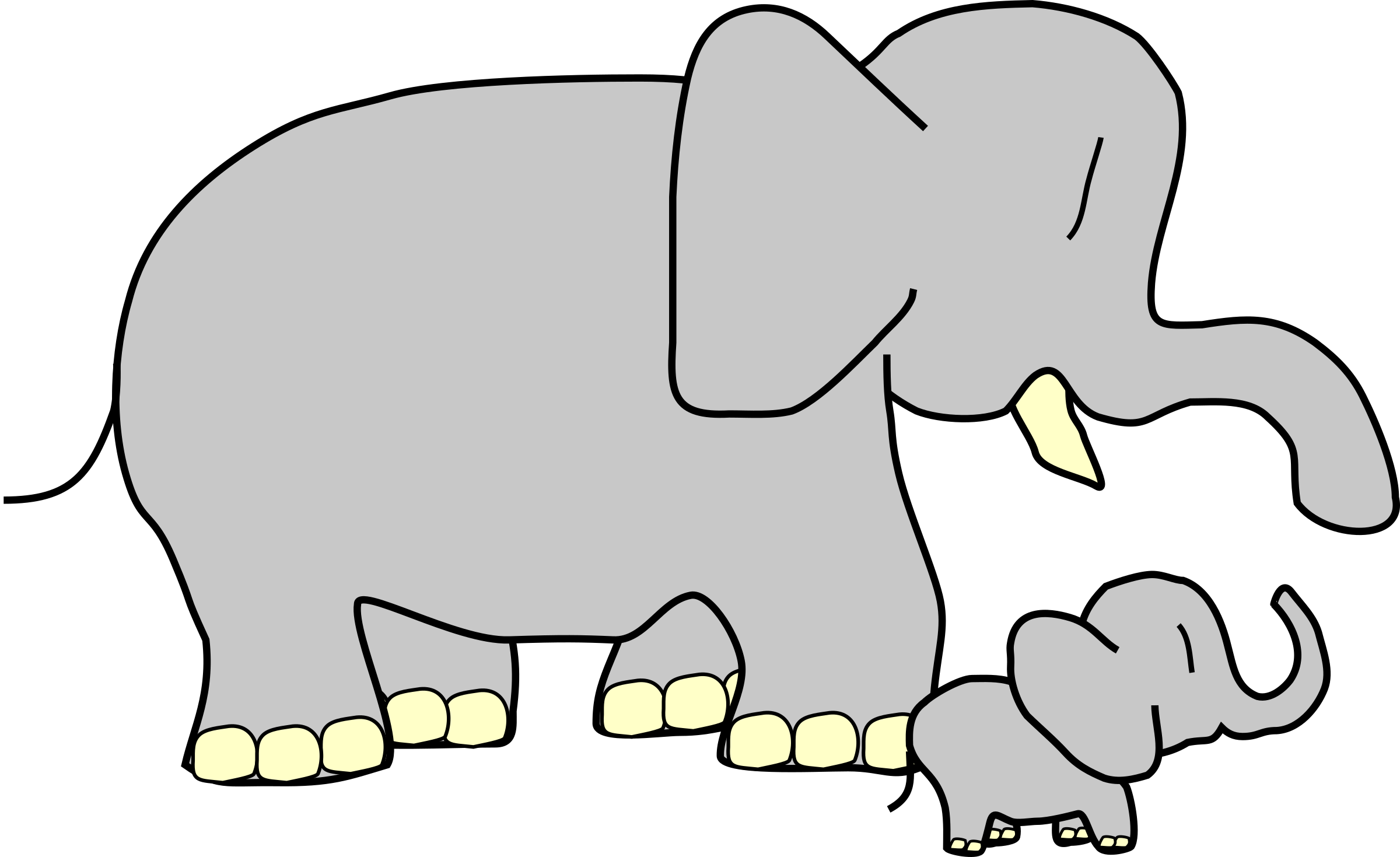 HopsFS
HDFS
‹#›
[Speaker Notes: HopsFS is all about scalability]
Questions
http://www.hops.io
http://github.com/hopshadoop
@hopshadoop
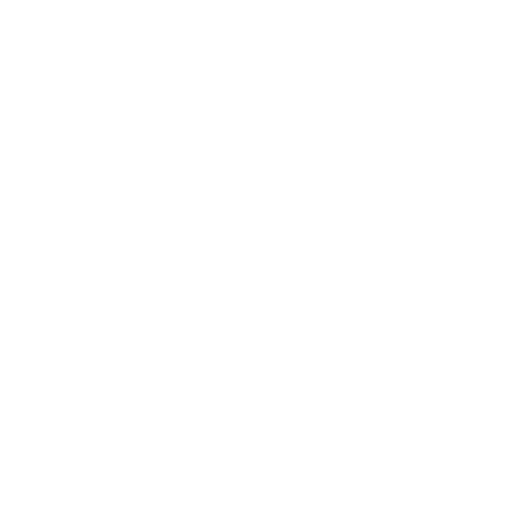 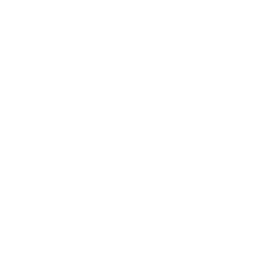 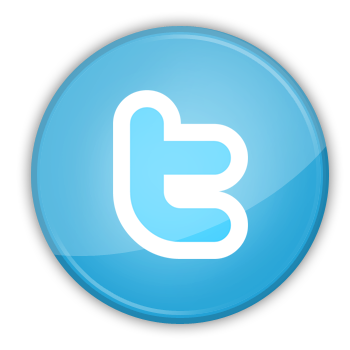 ‹#›
Backup Slides
‹#›
Operational Latency
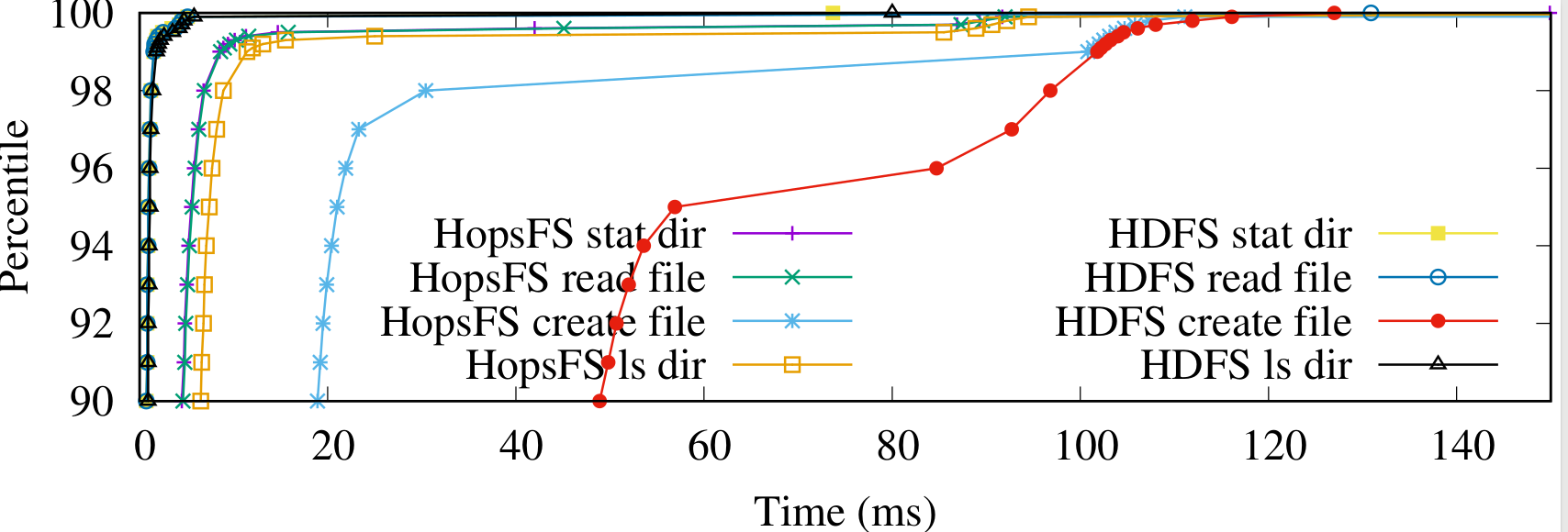 99th Percentiles
‹#›
Subtree operations
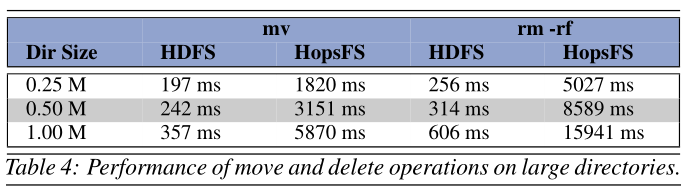 ‹#›
NDB Architecture
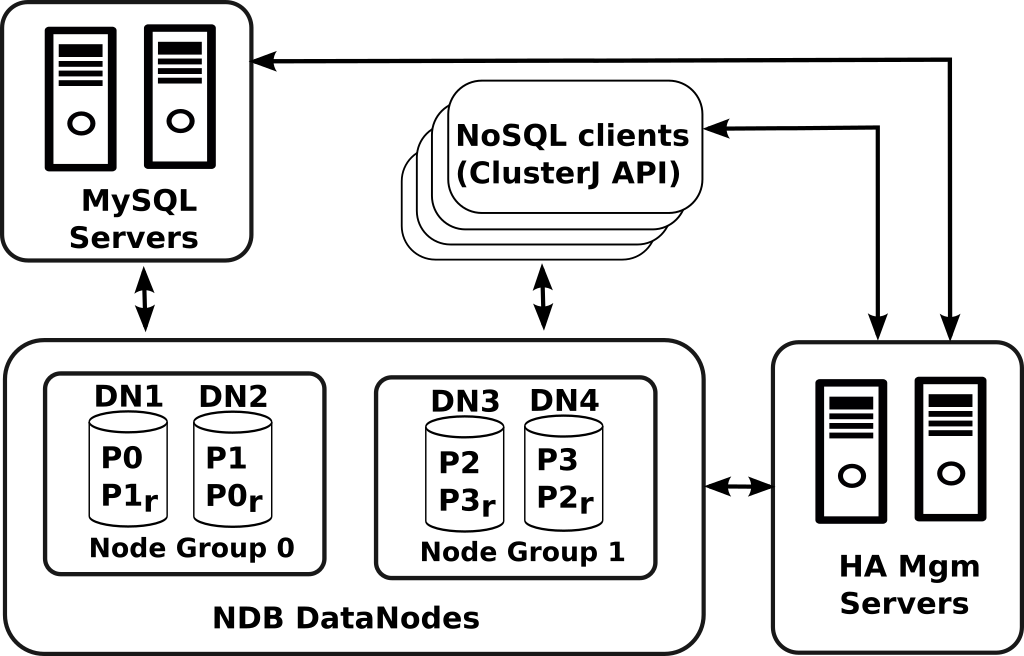 A Global Checkpoint occurs every few seconds, when transactions for all nodes are synchronized and the redo-log is flushed to disk.
‹#›
Transaction Isolation Levels, Read Phenomena
‹#›
HDFS Namespace Locking Mechanism
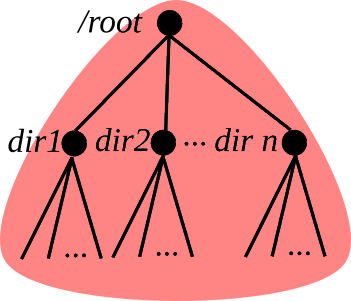 Multi-reader, single-writer concurrency semantics
‹#›
Hadoop Distributed File System
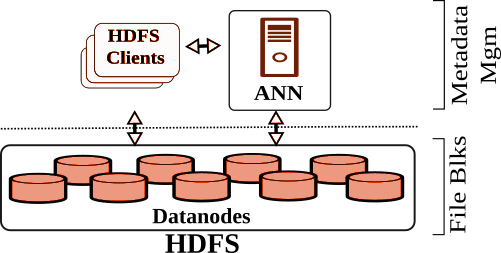 ‹#›
Hadoop Distributed File System
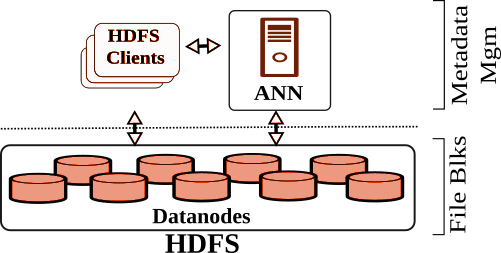 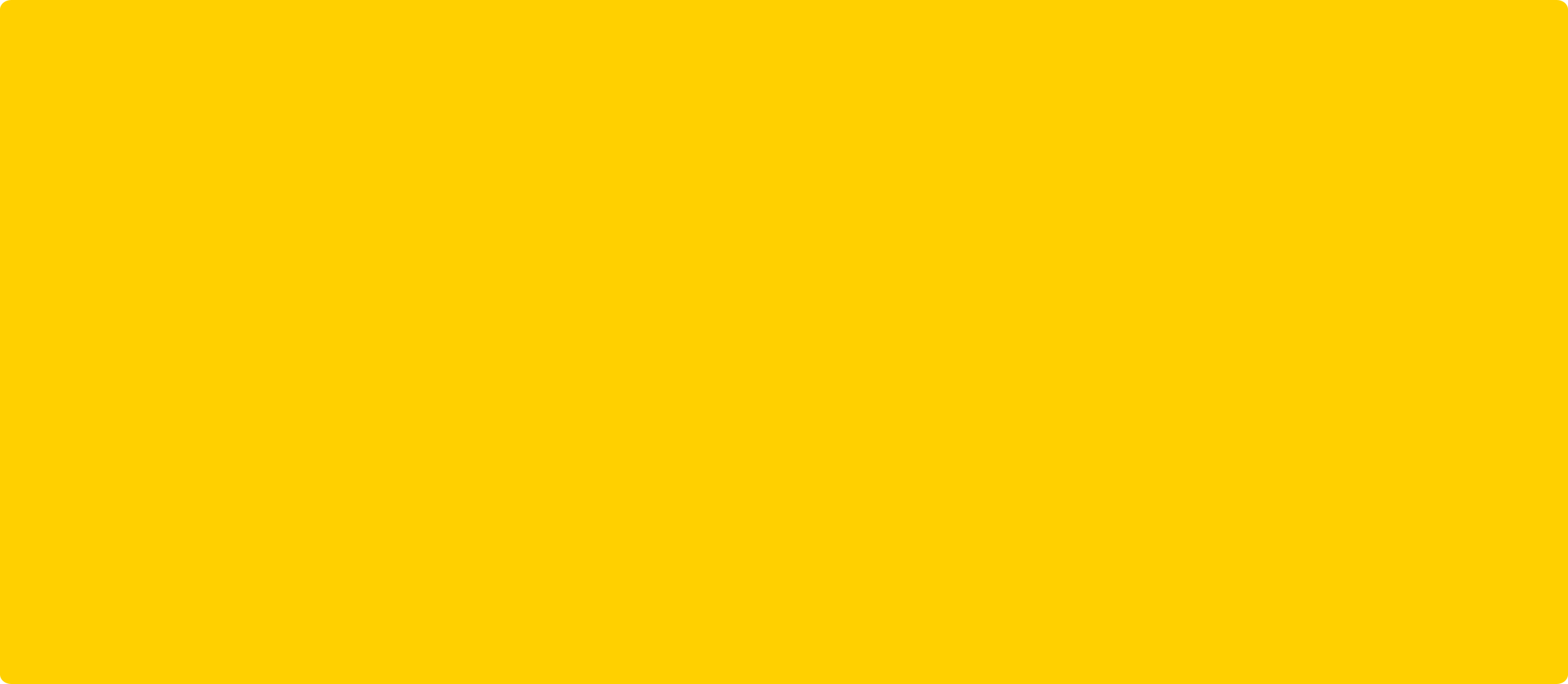 ‹#›
Hadoop Distributed File System
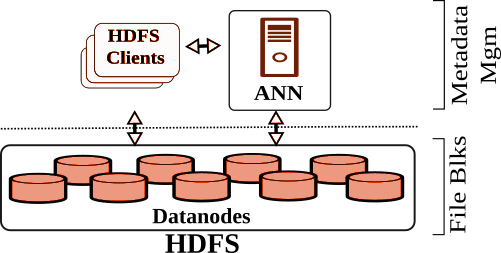 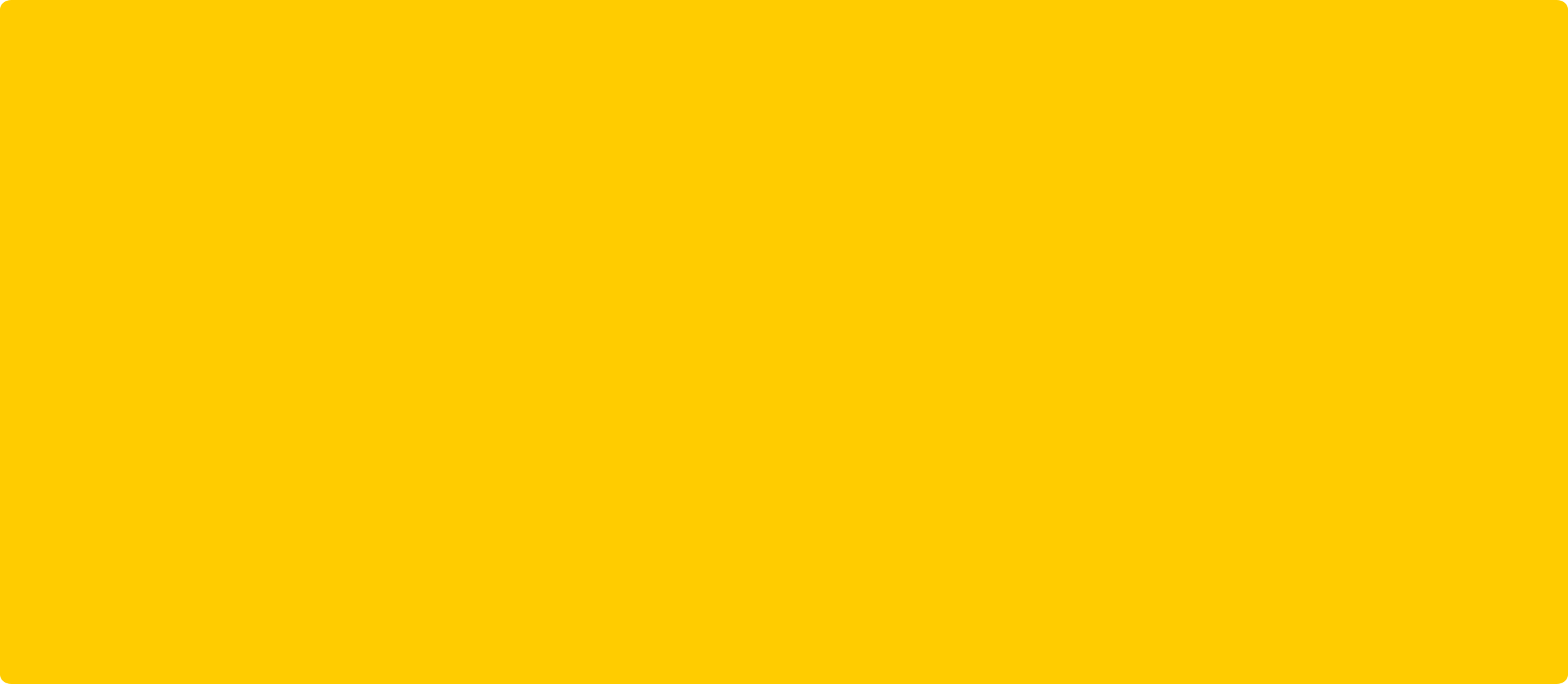 ‹#›
Hadoop Distributed File System
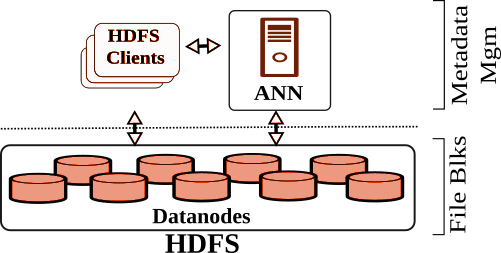 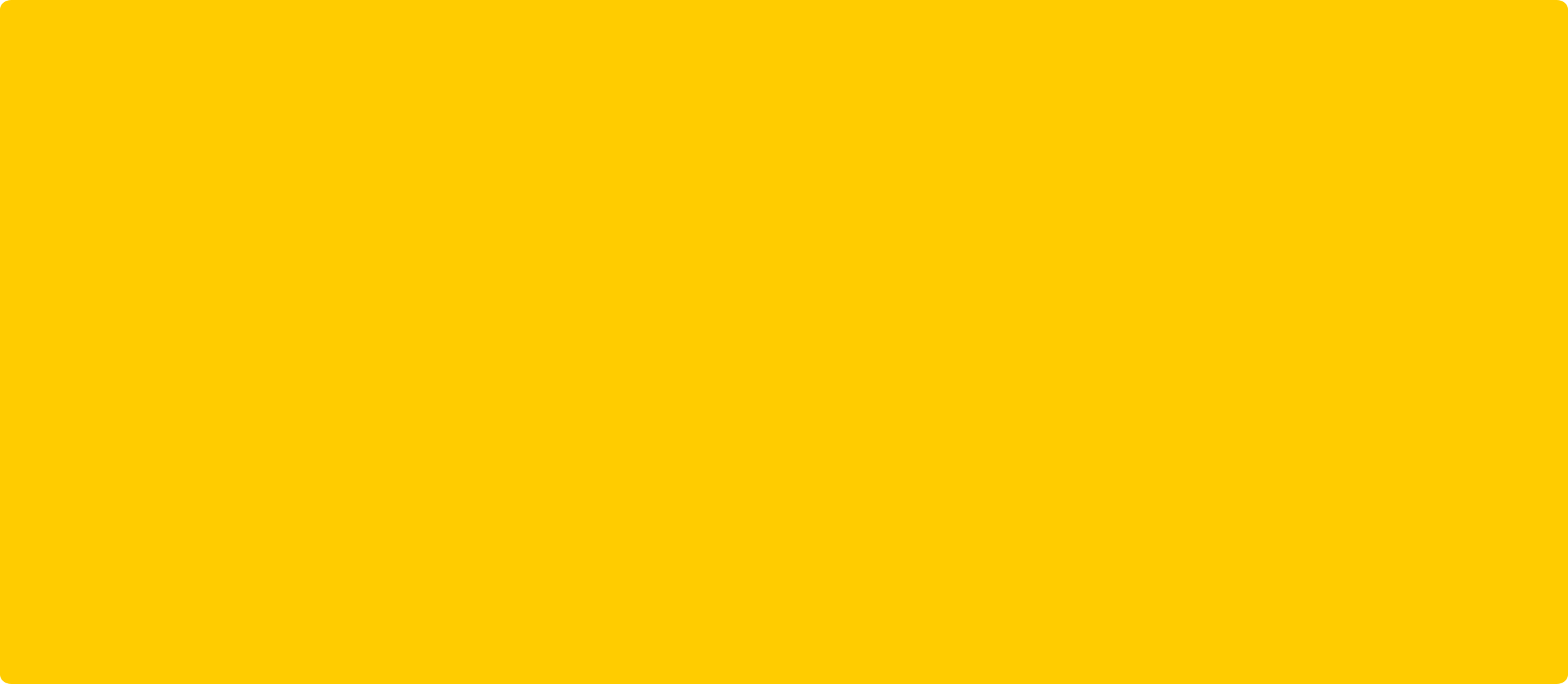 ‹#›
HopsFS Metadata
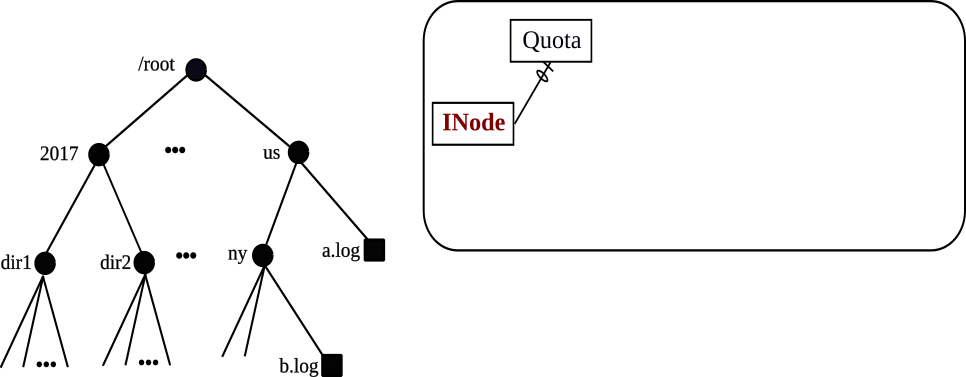 Database Entity Relationship Diagram
‹#›
HopsFS Metadata
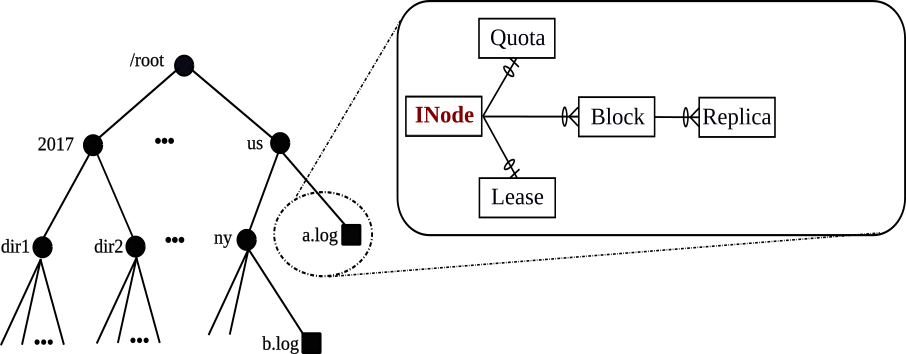 Database Entity Relationship Diagram
‹#›
HopsFS Metadata
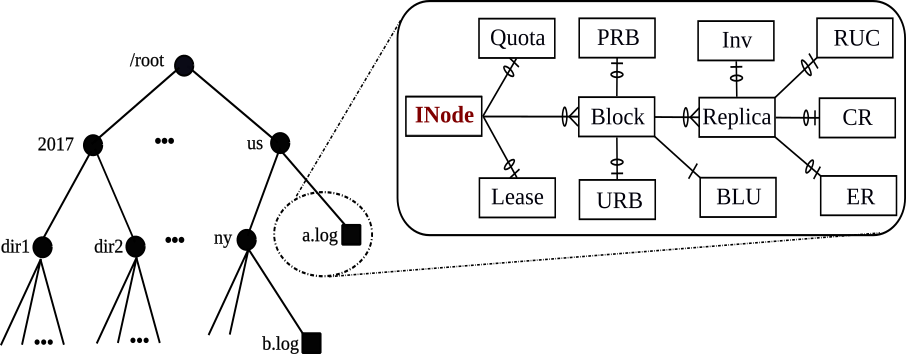 Database Entity Relationship Diagram
‹#›
MySQL Cluster Network Database Engine (NDB)
NewSQL (Relational) DB
User-defined partitioning
Row-level Locking
Distribution-aware transactions
Partition-pruned Index Scans
Batched Primary Key Operations
Commodity Hardware
Scales to 48 database nodes
In-memory, but supports on-disk columns
SQL API
C++/Java Native API
C++ Event API
‹#›
MySQL Cluster 
Network Database Engine (NDB)
Real Time, 2-Phase Commit
Transaction Coordinator Failure detection in 6 seconds** 
Transparent Transaction Coordinator failover
Transaction participant failure detection in 1.2 seconds**
(Aborted transactions are retried by HopsFS)

High Performance*
200 Million NoSQL Ops/Sec
2.5 Million SQL Ops/Sec
*https://www.mysql.com/why-mysql/benchmarks/mysql-cluster/                     
**Configuration used by HopsFS
‹#›
/
user
F1   F2   F3
‹#›
Failures during Subtree Operations
All subtree operations are implemented in such a way that if the operations fail halfway, then the namespace is not left in an inconsistent state.
If the NameNode executing the operation failed, the next NameNode to access the root of the subtree will reclaim the subtree lock (as the old NameNode will be marked as dead by the group membership service)
‹#›
/
Start Transaction
Metadata Read
/
/user
F4 (Does not exist)
/
Start Transaction
Metadata Read
/
user
F4  (Does not exist)
user
user
F1   F2   F3
F1   F2   F3
/
/
Start Transaction
Metadata Read
/
user
           New Metadata
F4
Commit Transaction
Start Transaction
Metadata Read
/
user
           New Metadata
F4
Commit Transaction
user
user
F1   F2   F3
F1   F2   F3
‹#›
Read Committed Transaction With Locking
/
Start Transaction
Metadata Read
/
           Exclusive Lock
 user
/
Start Transaction
Metadata Read
/
           Exclusive Lock
 user
user
user
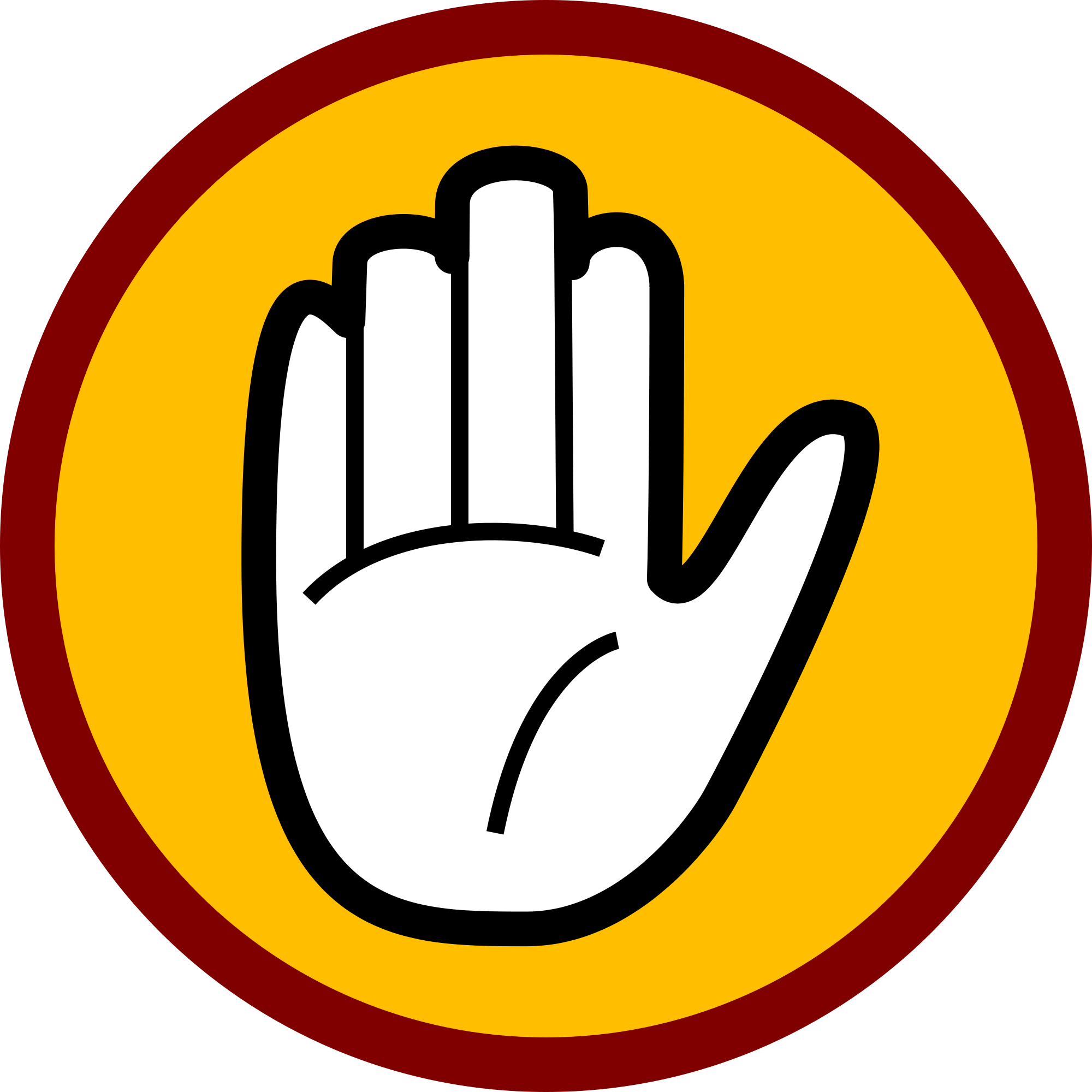 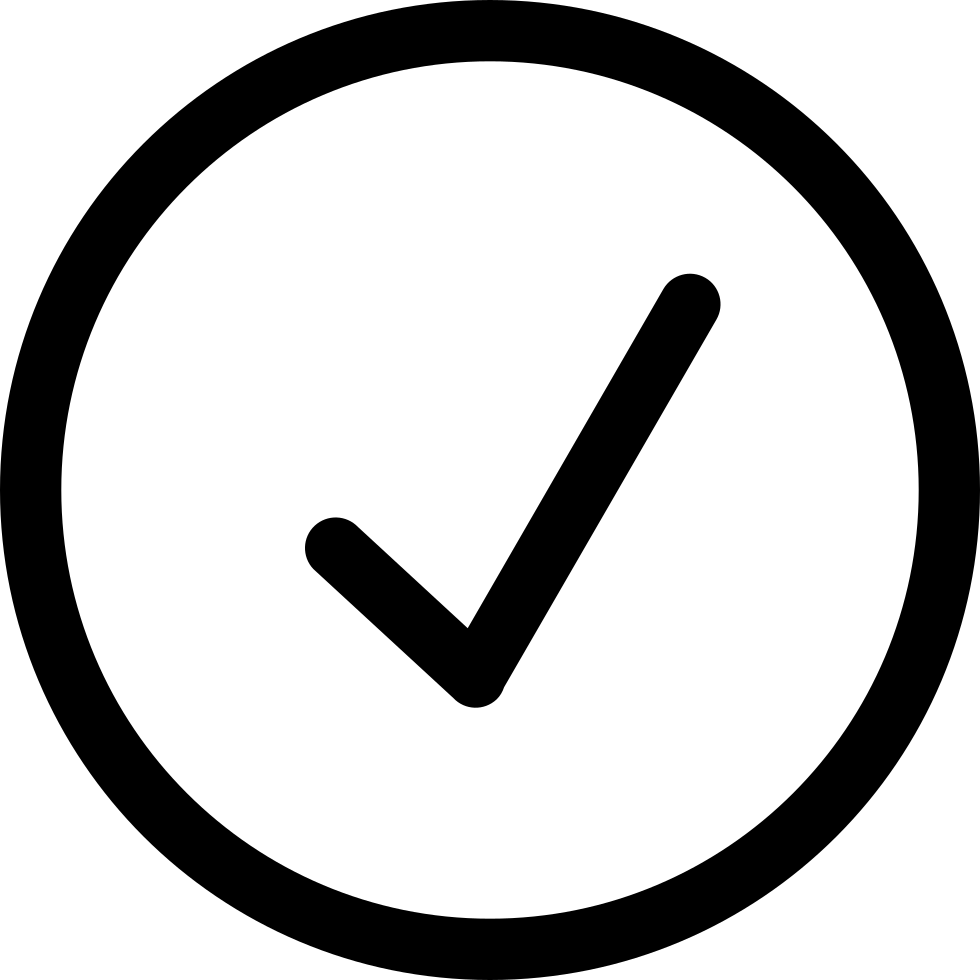 F1   F2   F3
F1   F2   F3
/
Start Transaction
Metadata Read
/
           Exclusive Lock
 user
New Metadata
F4
Commit Transaction
user
F1   F2   F3   F4
/
Start Transaction
Metadata Read
/
           Exclusive Lock
 user
user
F1   F2   F3   F4
‹#›
Read Committed Transaction With Locking
/
Start Transaction
Metadata Read
/
           Exclusive Lock
 user
/
Start Transaction
Metadata Read
/
           Exclusive Lock
 user
user
user
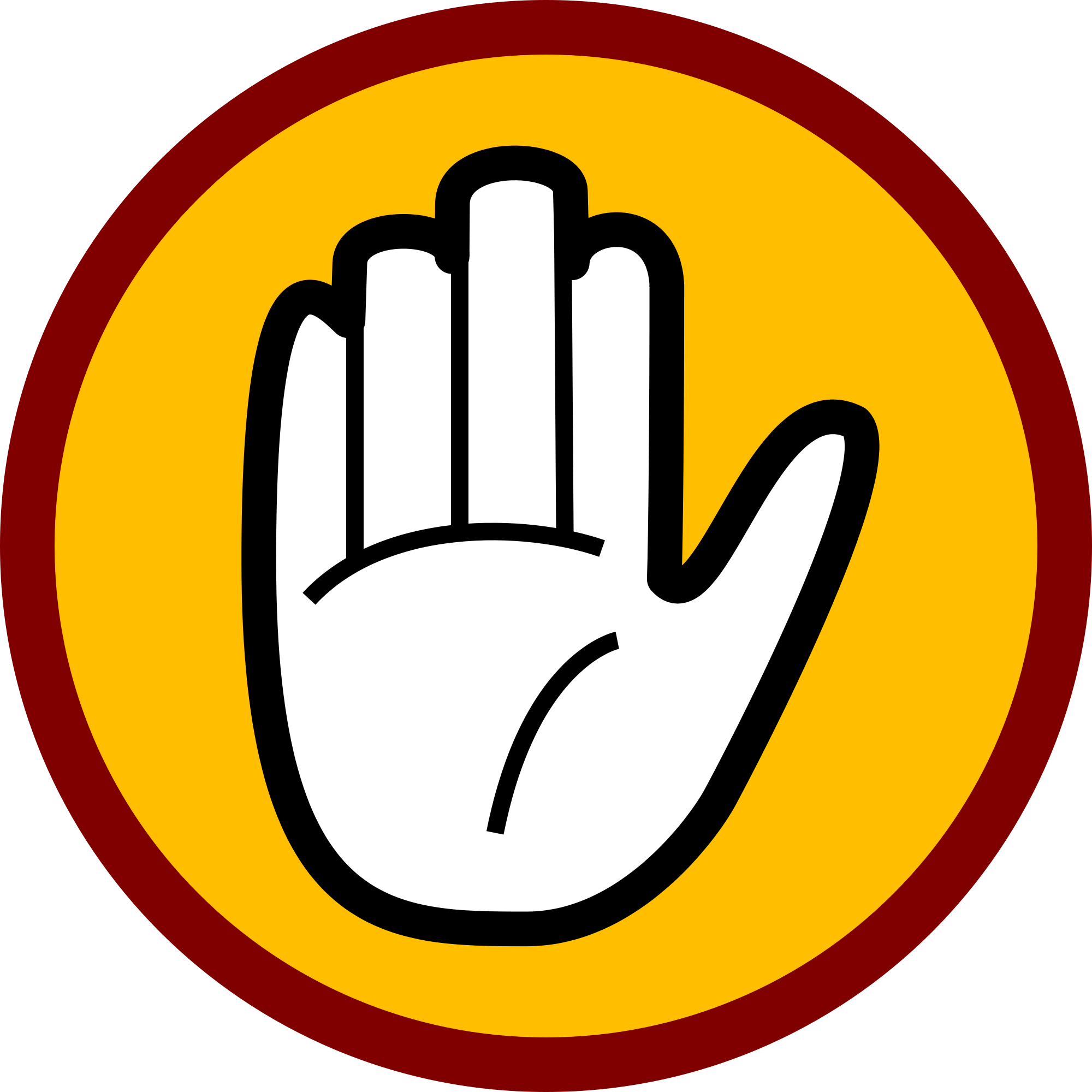 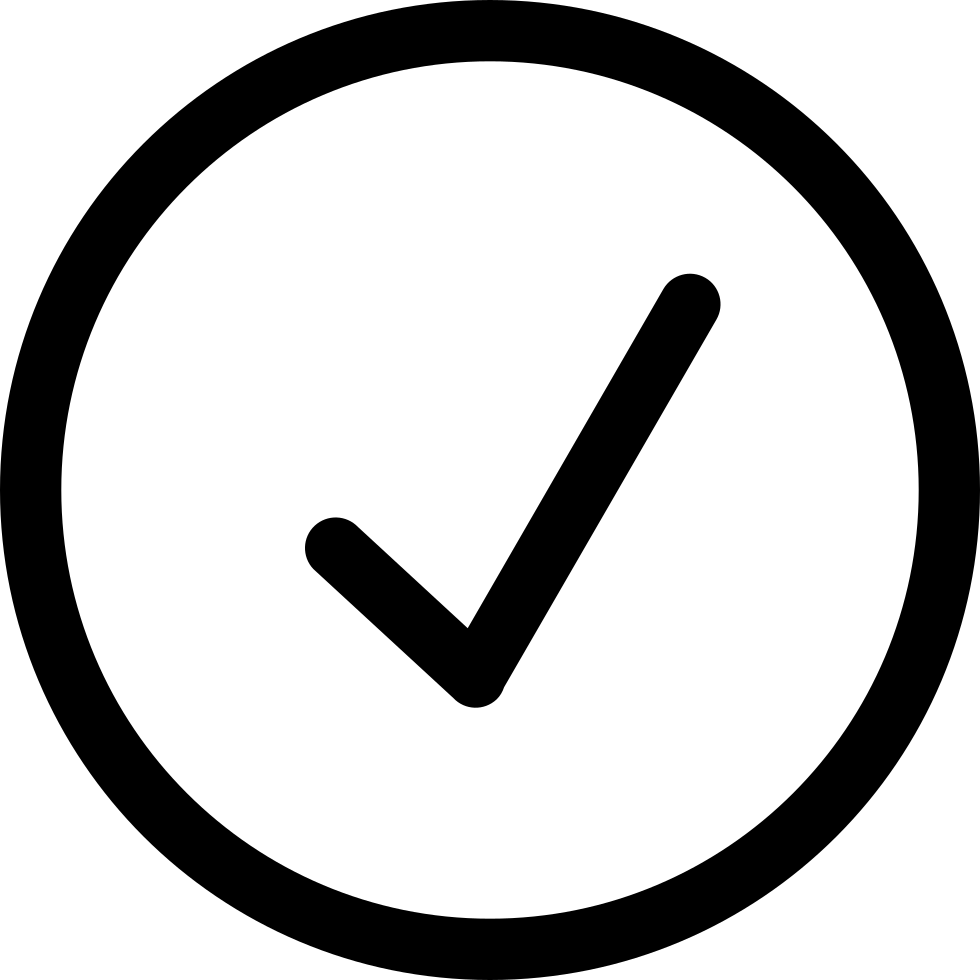 F1   F2   F3
F1   F2   F3
/
Start Transaction
Metadata Read
/
           Exclusive Lock
 user
New Metadata
F4
Commit Transaction
user
F1   F2   F3   F4
/
Start Transaction
Metadata Read
/
           Exclusive Lock
 user
user
F1   F2   F3   F4
‹#›
HopsFS Transactional Operations
$> cat  /user/F1
1. Get hints from the inodes hint cache
2. Set partition key hint for the transaction
BEGIN TRANSACTION
LOCK PHASE:
3. Using the inode hints, batch read all inodes
     up to the penultimate inode in the path
4. If (cache miss || invalid path component) then
     recursively resolve the path & update the cache
5. Lock and read the last inode
6. Read Lease, Quota, Blocks, Replica, URB, PRB, RUC,
    CR, ER, Inv using partition pruned index scans
EXECUTE PHASE:
7. Process the data stored in the transaction cache
UPDATE PHASE:
8. Transfer the changes to database in batches
COMMIT/ABORT TRANSACTION
‹#›
‹#›
HopsFS Transactional Operations
$> cat  /user/F1
1. Get hints from the inodes hint cache
2. Set partition key hint for the transaction
BEGIN TRANSACTION
LOCK PHASE:
3. Using the inode hints, batch read all inodes
     up to the penultimate inode in the path
4. If (cache miss || invalid path component) then
     recursively resolve the path & update the cache
5. Lock and read the last inode
6. Read Lease, Quota, Blocks, Replica, URB, PRB, RUC,
    CR, ER, Inv using partition pruned index scans
EXECUTE PHASE:
7. Process the data stored in the transaction cache
UPDATE PHASE:
8. Transfer the changes to database in batches
COMMIT/ABORT TRANSACTION
‹#›
‹#›
HopsFS Transactional Operations
$> cat  /user/F1
1. Get hints from the inodes hint cache
2. Set partition key hint for the transaction
BEGIN TRANSACTION
LOCK PHASE:
3. Using the inode hints, batch read all inodes
     up to the penultimate inode in the path
4. If (cache miss || invalid path component) then
     recursively resolve the path & update the cache
5. Lock and read the last inode
6. Read Lease, Quota, Blocks, Replica, URB, PRB, RUC,
    CR, ER, Inv using partition pruned index scans
EXECUTE PHASE:
7. Process the data stored in the transaction cache
UPDATE PHASE:
8. Transfer the changes to database in batches
COMMIT/ABORT TRANSACTION
‹#›
‹#›
HopsFS Transactional Operations
$> cat  /user/F1
1. Get hints from the inodes hint cache
2. Set partition key hint for the transaction
BEGIN TRANSACTION
LOCK PHASE:
3. Using the inode hints, batch read all inodes
     up to the penultimate inode in the path
4. If (cache miss || invalid path component) then
     recursively resolve the path & update the cache
5. Lock and read the last inode
6. Read Lease, Quota, Blocks, Replica, URB, PRB, RUC,
    CR, ER, Inv using partition pruned index scans
EXECUTE PHASE:
7. Process the data stored in the transaction cache
UPDATE PHASE:
8. Transfer the changes to database in batches
COMMIT/ABORT TRANSACTION
‹#›
‹#›
HopsFS Transactional Operations
$> cat  /user/F1
1. Get hints from the inodes hint cache
2. Set partition key hint for the transaction
BEGIN TRANSACTION
LOCK PHASE:
3. Using the inode hints, batch read all inodes
     up to the penultimate inode in the path
4. If (cache miss || invalid path component) then
     recursively resolve the path & update the cache
5. Lock and read the last inode
6. Read Lease, Quota, Blocks, Replica, URB, PRB, RUC,
    CR, ER, Inv using partition pruned index scans
EXECUTE PHASE:
7. Process the data stored in the transaction cache
UPDATE PHASE:
8. Transfer the changes to database in batches
COMMIT/ABORT TRANSACTION
‹#›
‹#›
HopsFS Transactional Operations
$> cat  /user/F1
1. Get hints from the inodes hint cache
2. Set partition key hint for the transaction
BEGIN TRANSACTION
LOCK PHASE:
3. Using the inode hints, batch read all inodes
     up to the penultimate inode in the path
4. If (cache miss || invalid path component) then
     recursively resolve the path & update the cache
5. Lock and read the last inode
6. Read Lease, Quota, Blocks, Replica, URB, PRB, RUC,
    CR, ER, Inv using partition pruned index scans
EXECUTE PHASE:
7. Process the data stored in the transaction cache
UPDATE PHASE:
8. Transfer the changes to database in batches
COMMIT/ABORT TRANSACTION
‹#›
‹#›
HopsFS Transactional Operations
$> cat  /user/F1
1. Get hints from the inodes hint cache
2. Set partition key hint for the transaction
BEGIN TRANSACTION
LOCK PHASE:
3. Using the inode hints, batch read all inodes
     up to the penultimate inode in the path
4. If (cache miss || invalid path component) then
     recursively resolve the path & update the cache
5. Lock and read the last inode
6. Read Lease, Quota, Blocks, Replica, URB, PRB, RUC,
    CR, ER, Inv using partition pruned index scans
EXECUTE PHASE:
7. Process the data stored in the transaction cache
UPDATE PHASE:
8. Transfer the changes to database in batches
COMMIT/ABORT TRANSACTION
‹#›
‹#›
HopsFS Transactional Operations
$> cat  /user/F1
1. Get hints from the inodes hint cache
2. Set partition key hint for the transaction
BEGIN TRANSACTION
LOCK PHASE:
3. Using the inode hints, batch read all inodes
     up to the penultimate inode in the path
4. If (cache miss || invalid path component) then
     recursively resolve the path & update the cache
5. Lock and read the last inode
6. Read Lease, Quota, Blocks, Replica, URB, PRB, RUC,
    CR, ER, Inv using partition pruned index scans
EXECUTE PHASE:
7. Process the data stored in the transaction cache
UPDATE PHASE:
8. Transfer the changes to database in batches
COMMIT/ABORT TRANSACTION
‹#›
‹#›